Măng Non
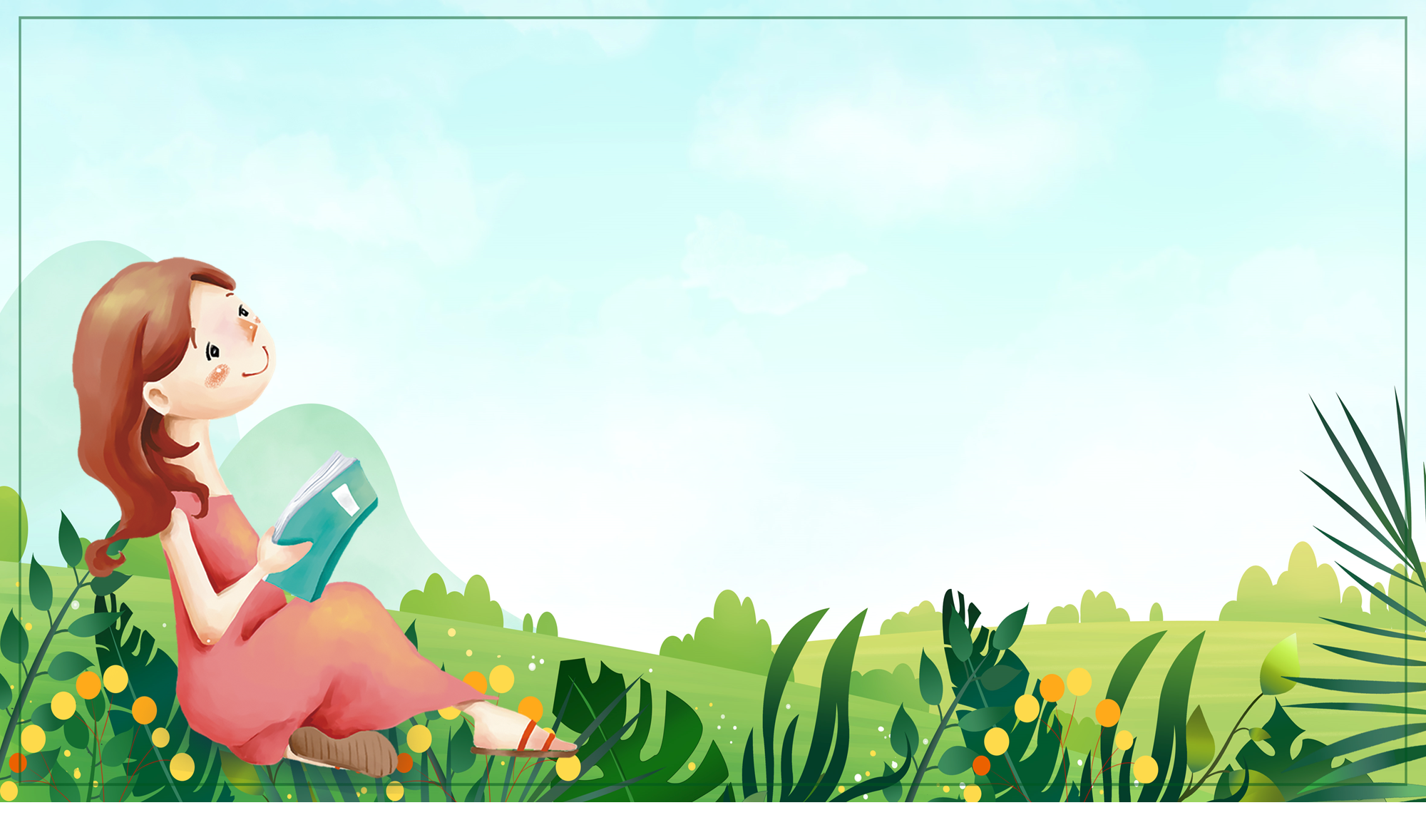 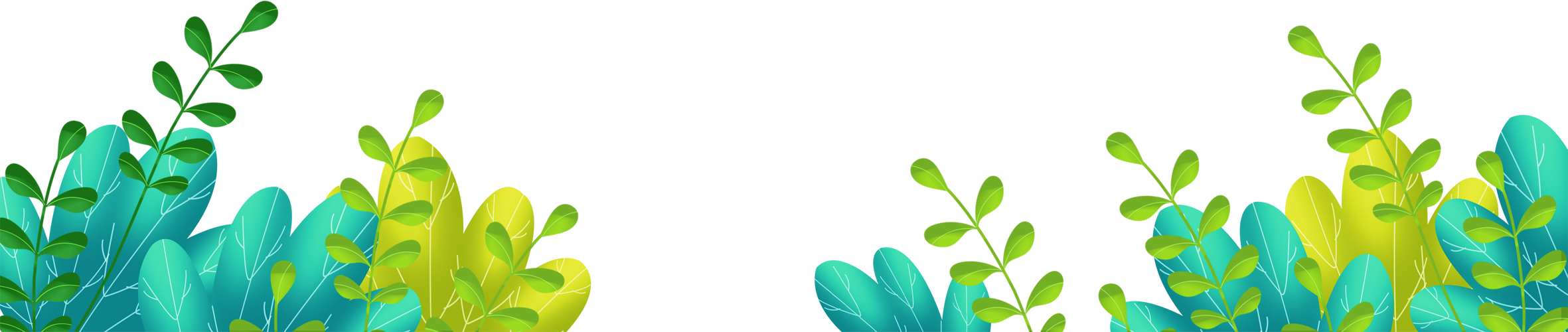 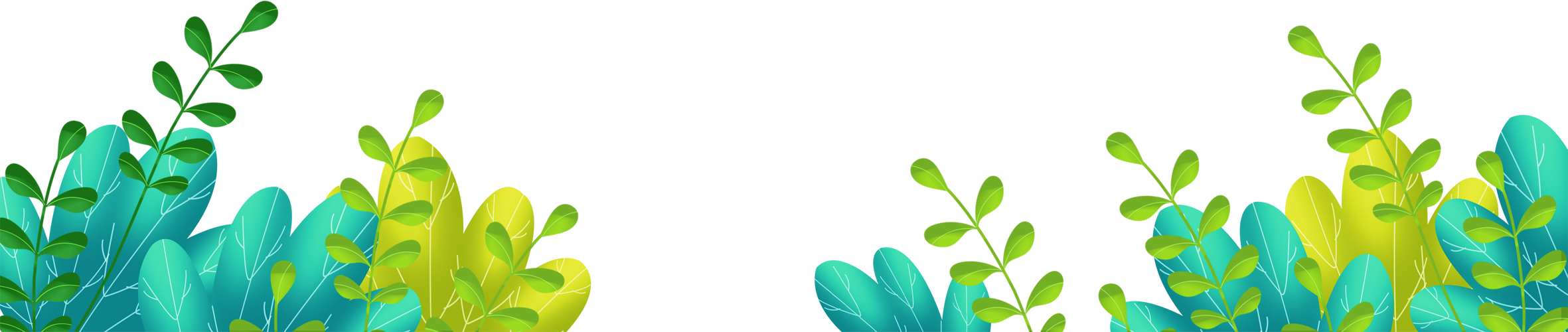 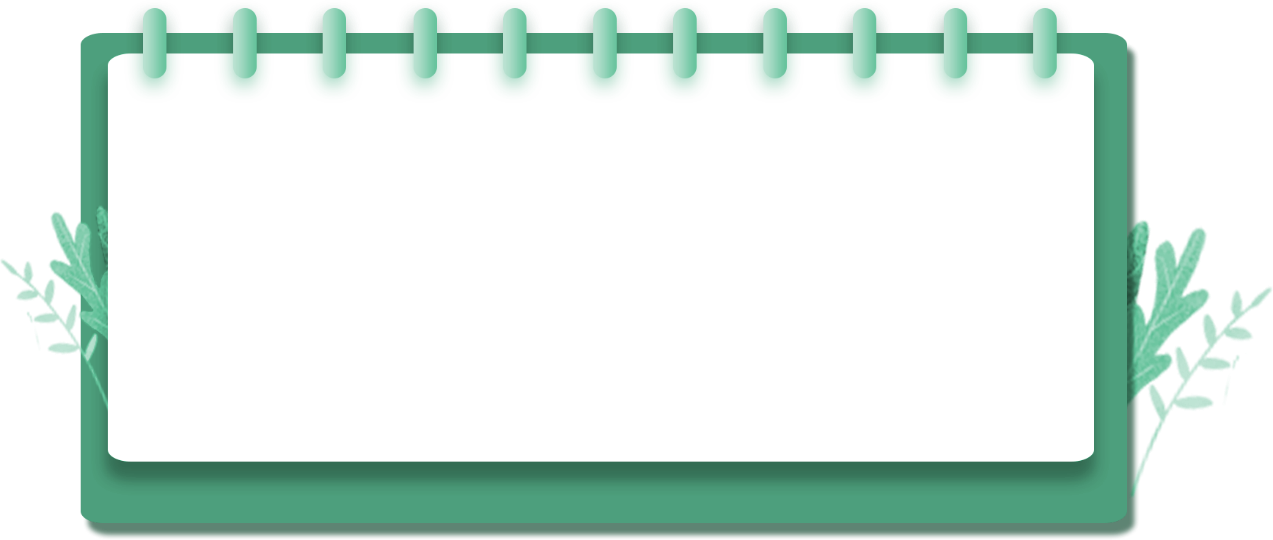 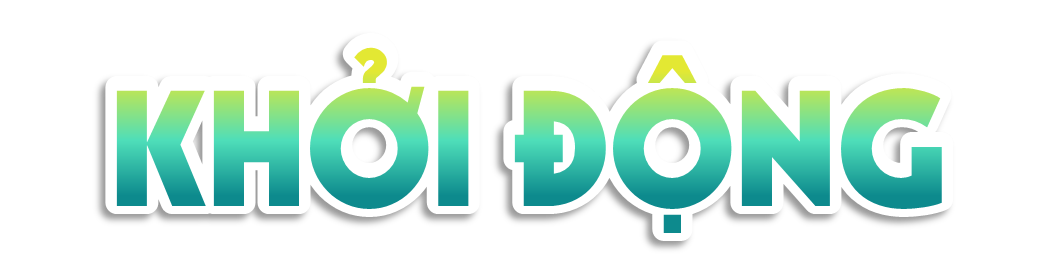 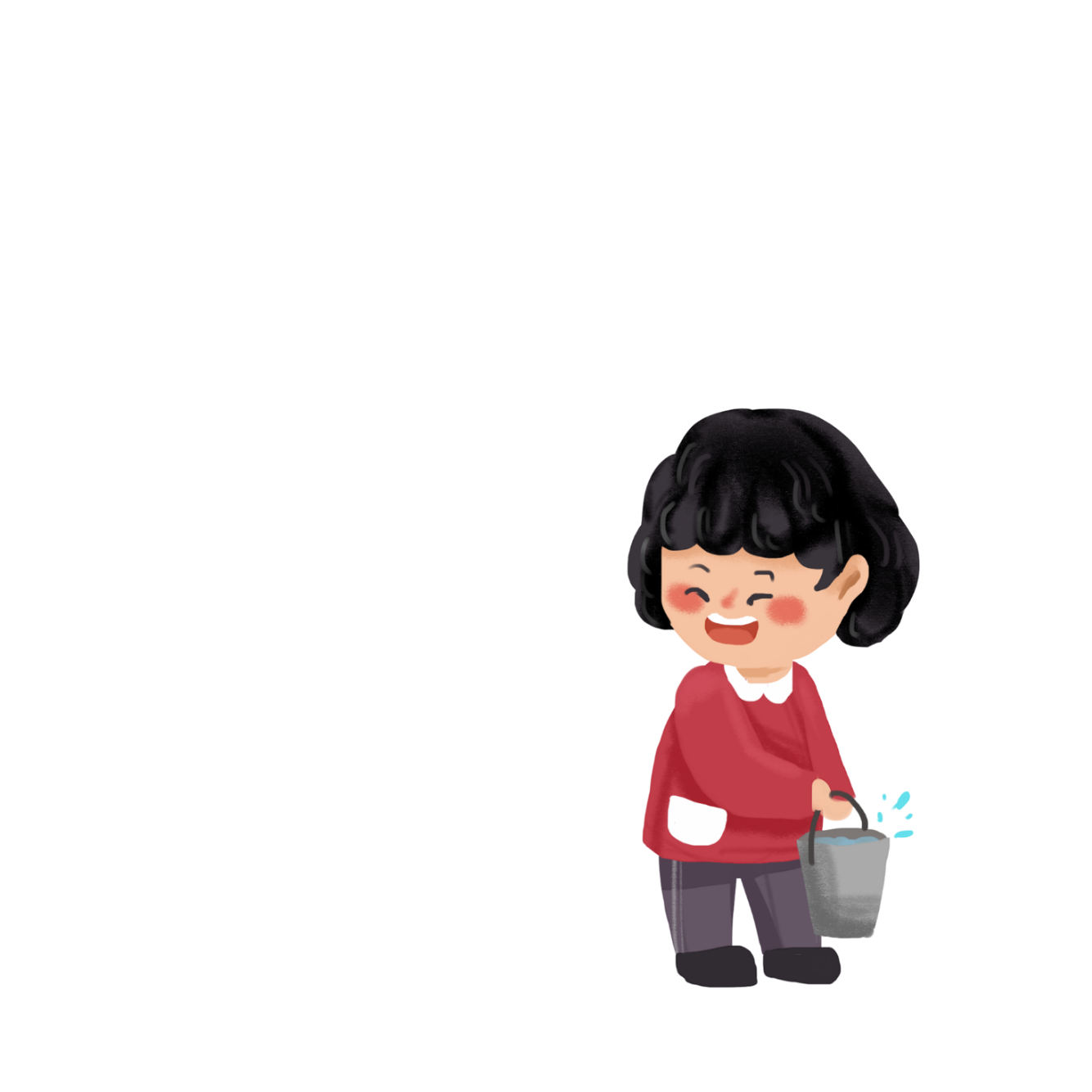 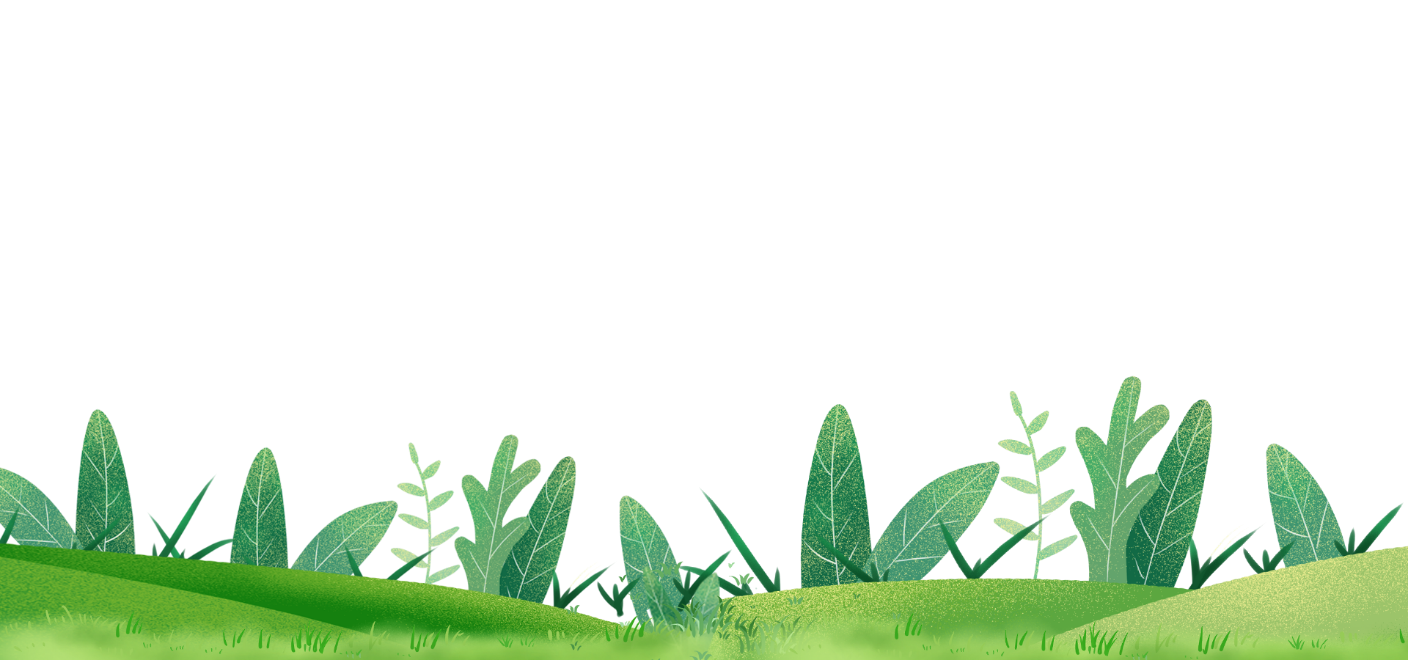 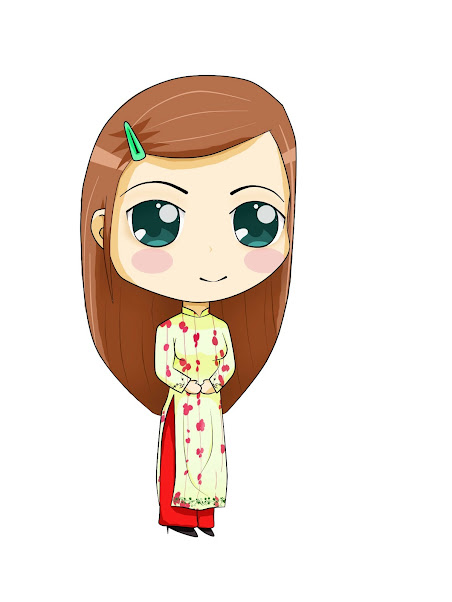 Cùng theo dõi video sau đây nhé!
Khi lau bảng bằng khăn ẩm, chỉ một lát sau bảng khô. Vậy nước ở bảng đã đi đâu?
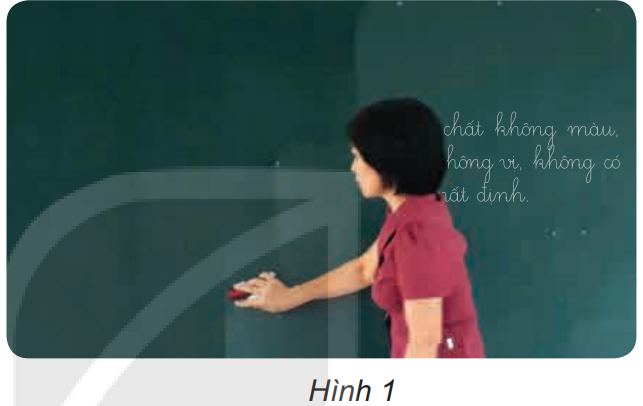 [Speaker Notes: Thiết kế- Hương Thảo – Zalo 0972.115.126. Các nick khác đều là giả mạo, ăn cắp chất xám]
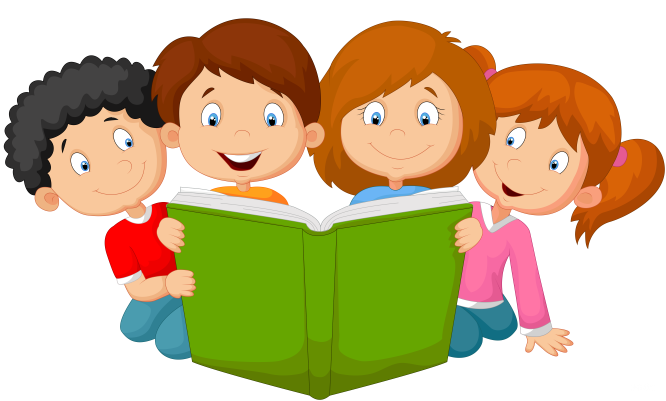 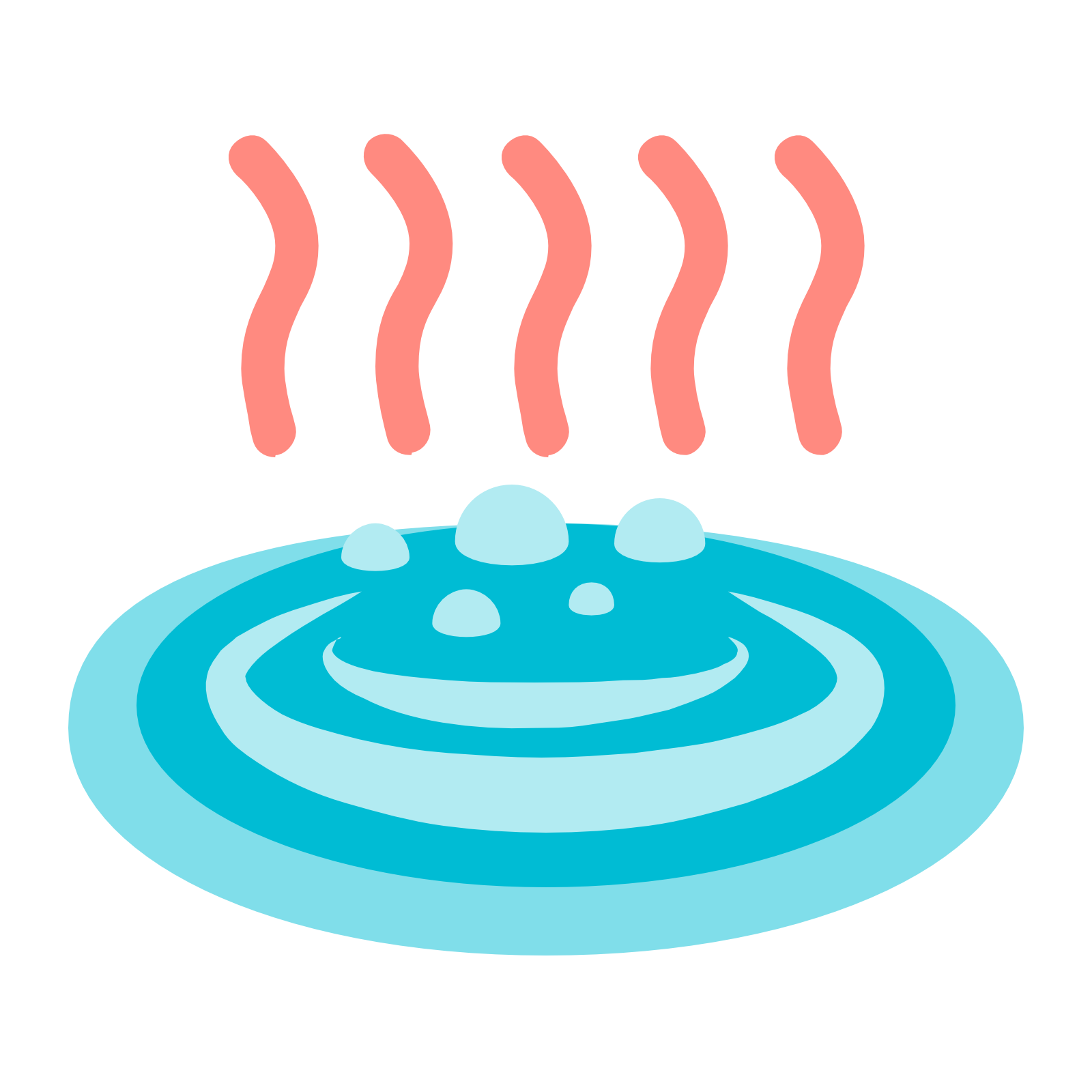 Nước ban đầu có trên bảng ở thể lỏng, sau đó nó đã chuyển sang thể khí (hơi) và bay vào không khí, vì vậy bảng đã khô.
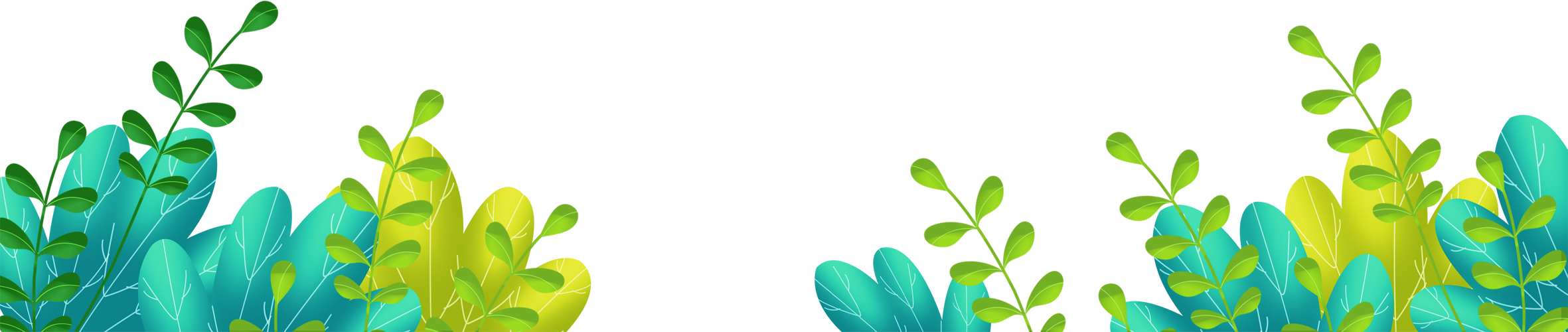 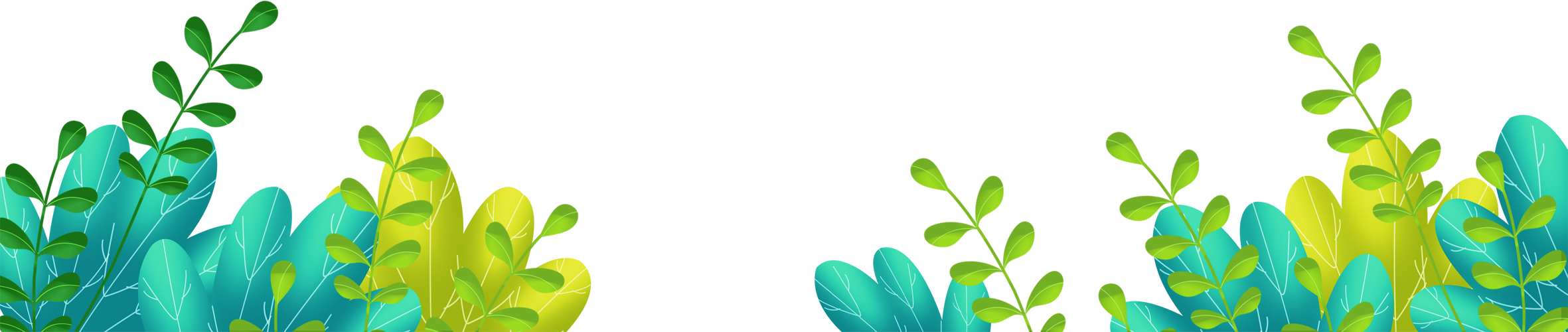 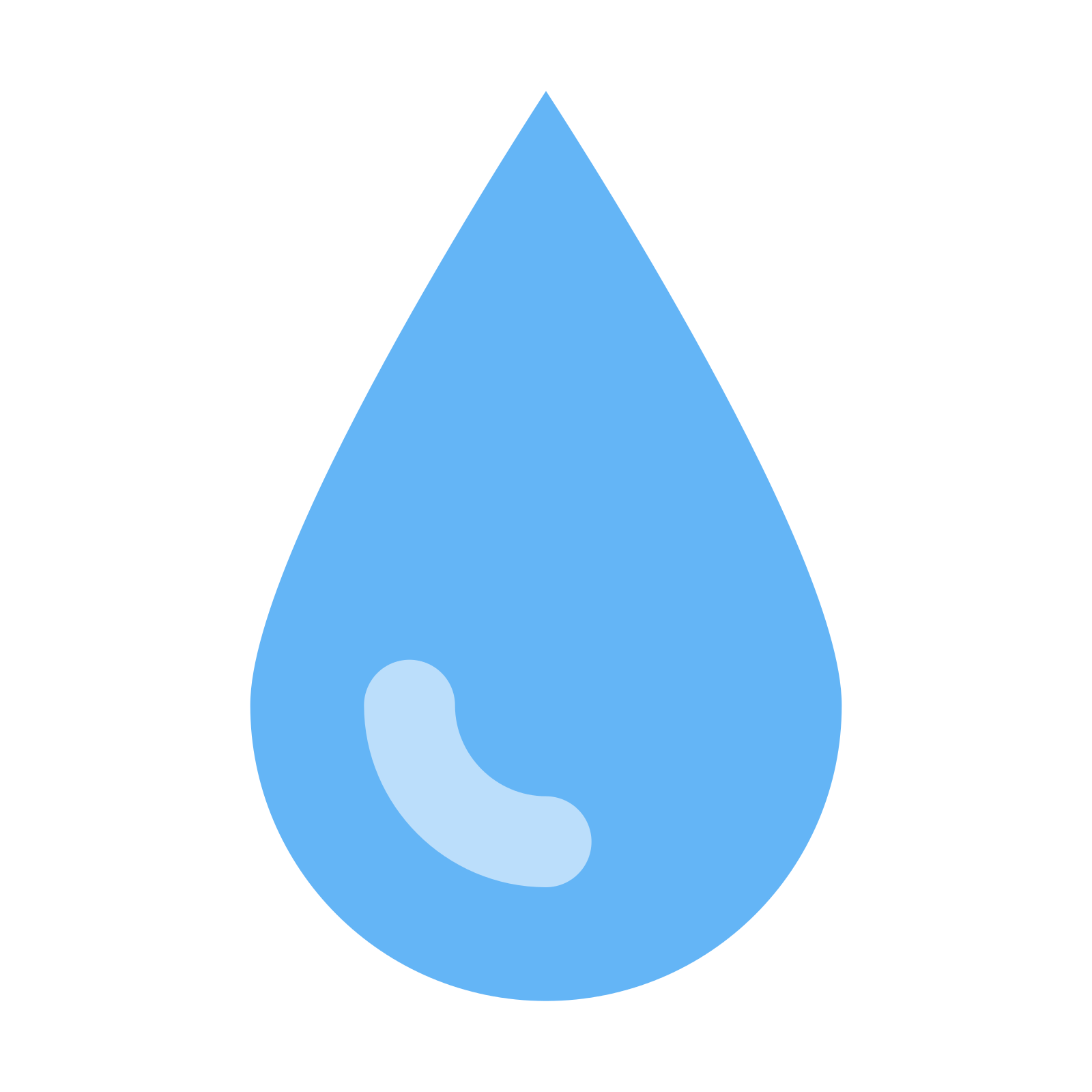 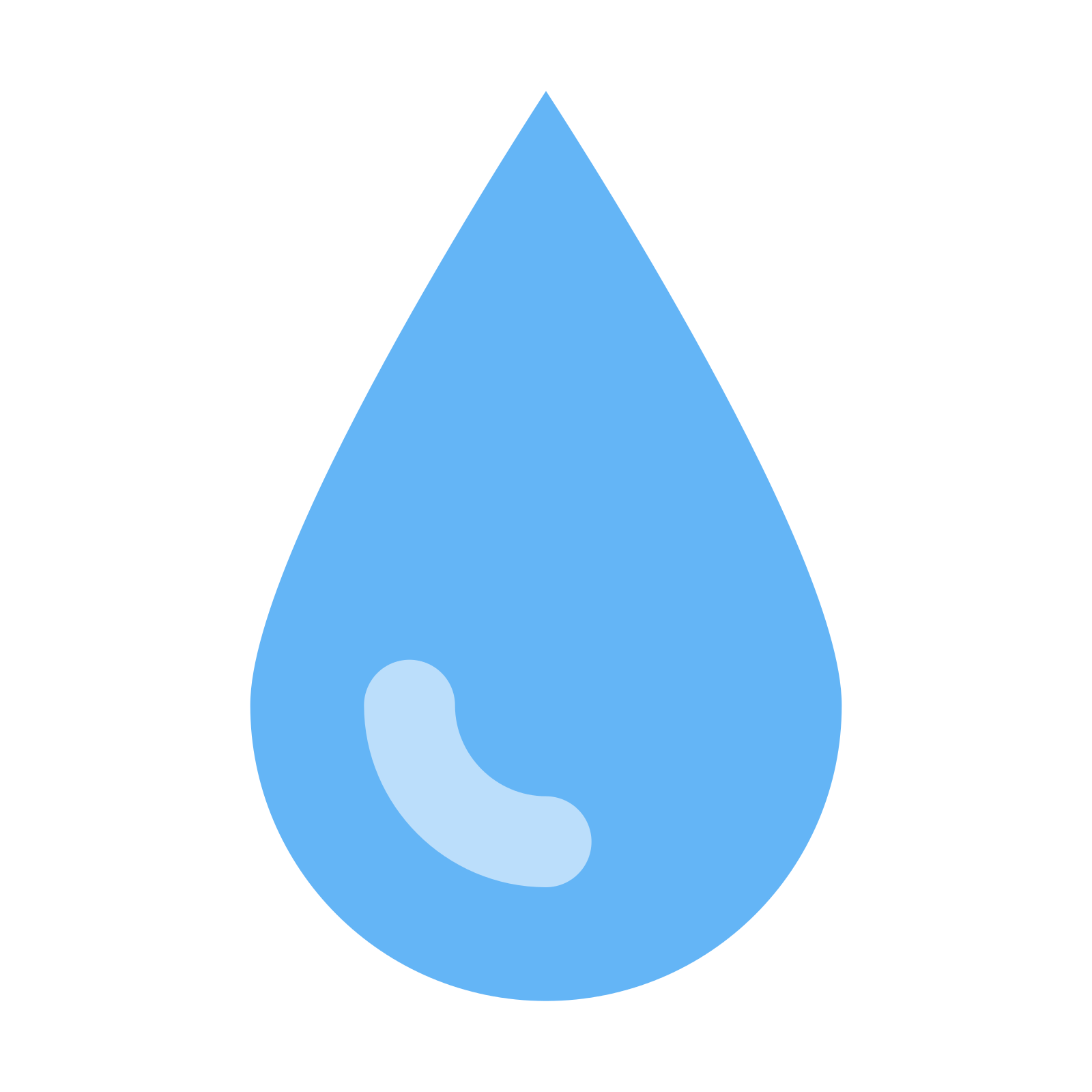 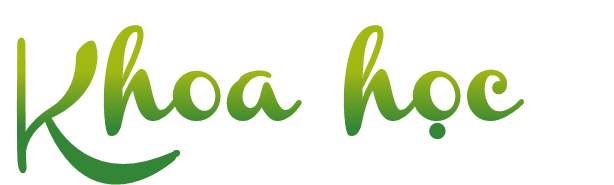 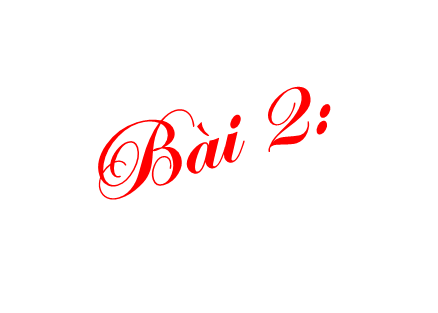 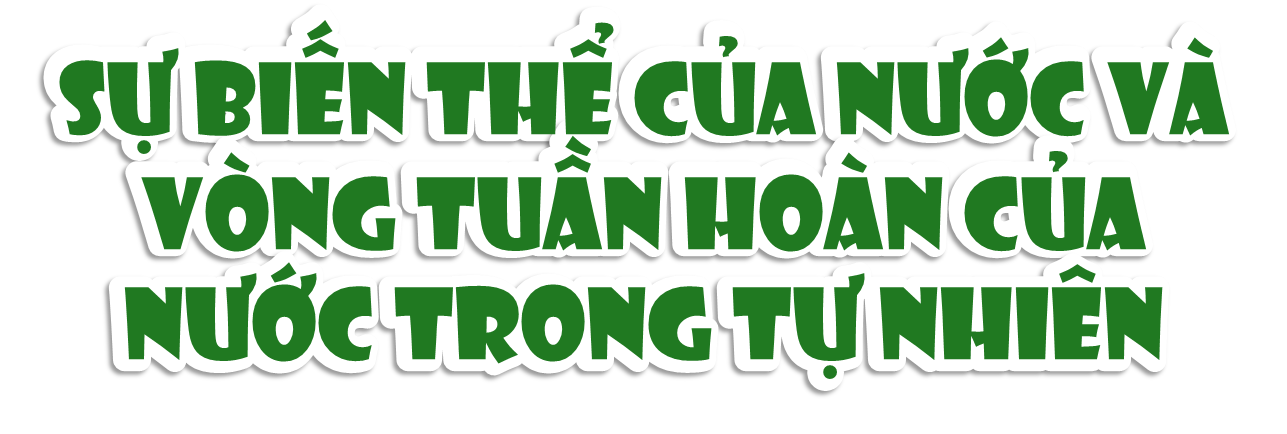 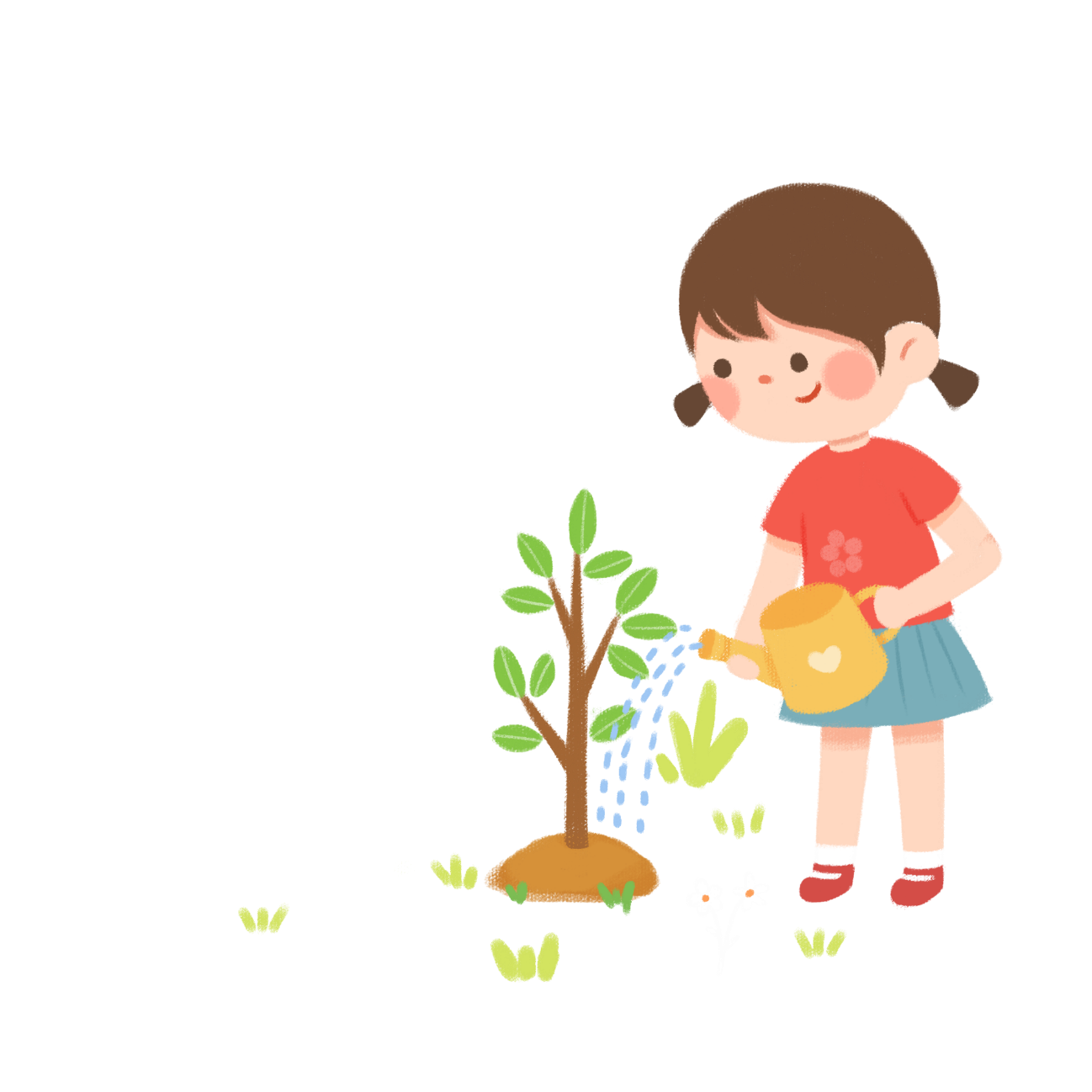 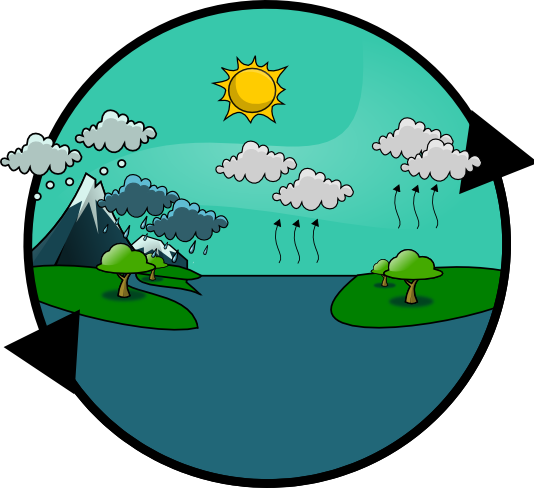 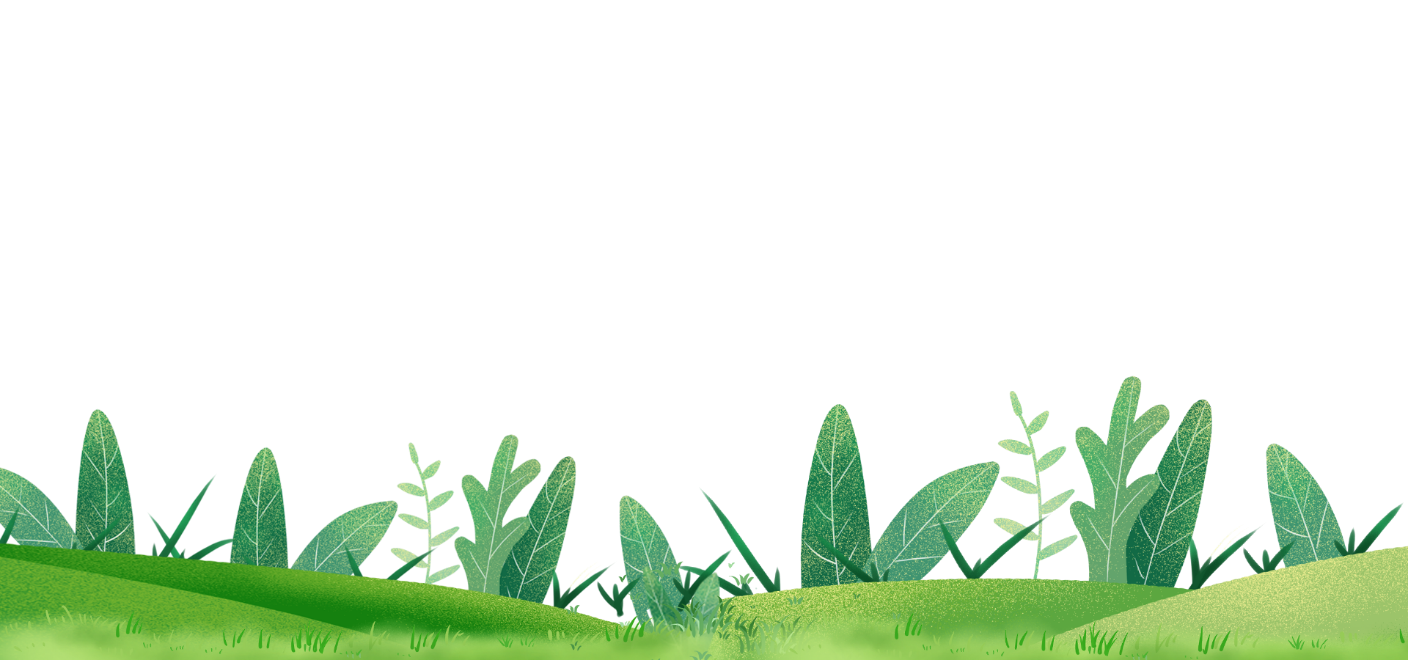 Hương Thảo – Zalo 0972.115.126
[Speaker Notes: Thiết kế- Hương Thảo – Zalo 0972.115.126. Các nick khác đều là giả mạo, ăn cắp chất xám]
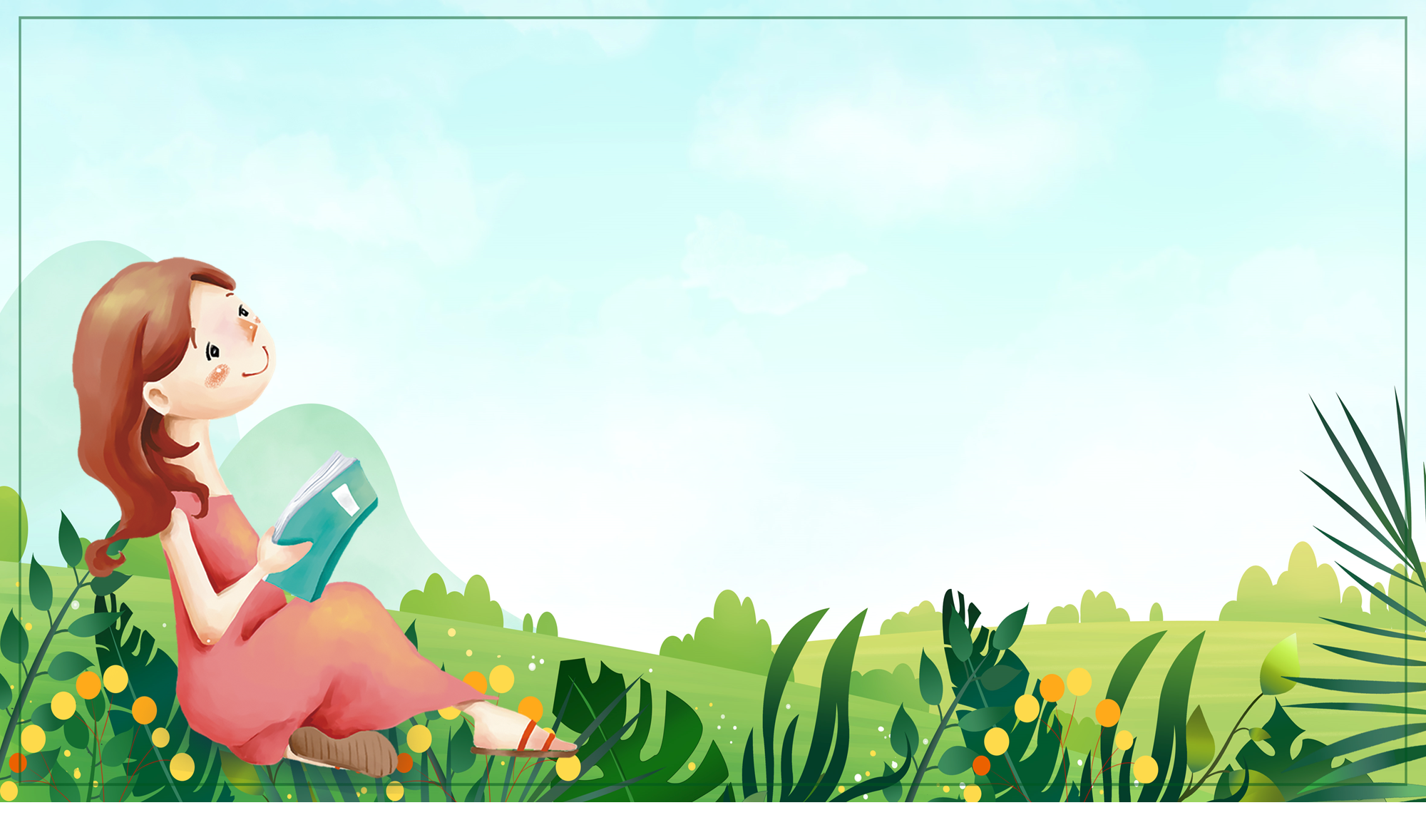 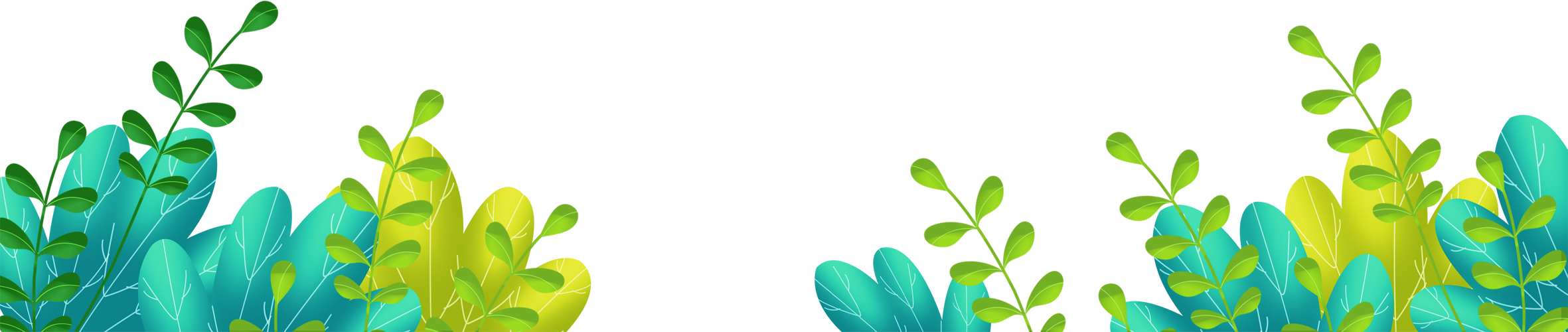 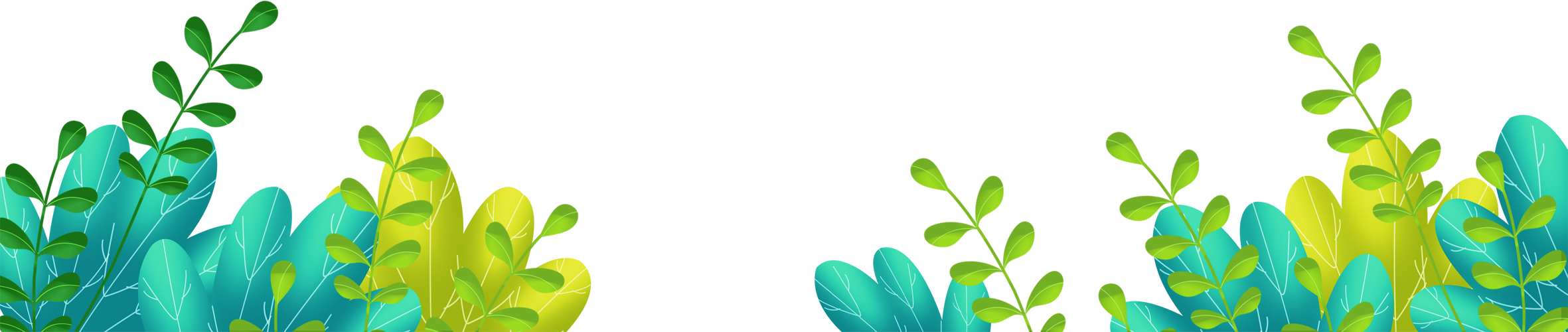 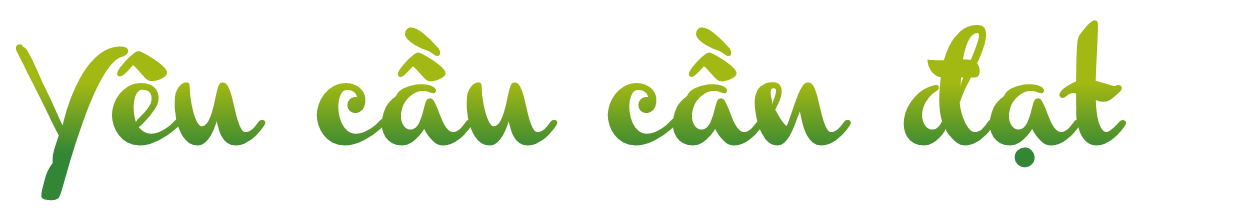 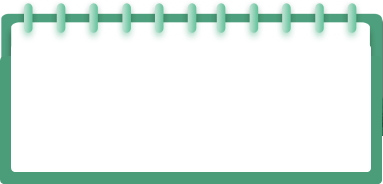 Quan sát và làm được thí nghiệm đơn giản để phát hiện ra sự chuyển thể của nước.
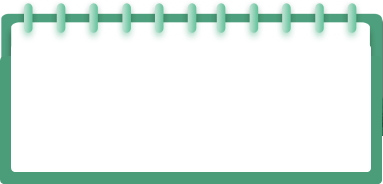 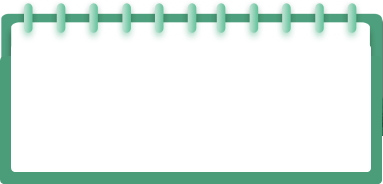 Vẽ sơ đồ và sử dụng được các thuật ngữ: bay hơi, ngưng tụ, đông đặc, nóng chảy để mô tả sự chuyển thể của nước.
Vẽ được sơ đồ và ghi chú được “vòng tuần hoàn của nước trong tự nhiên”
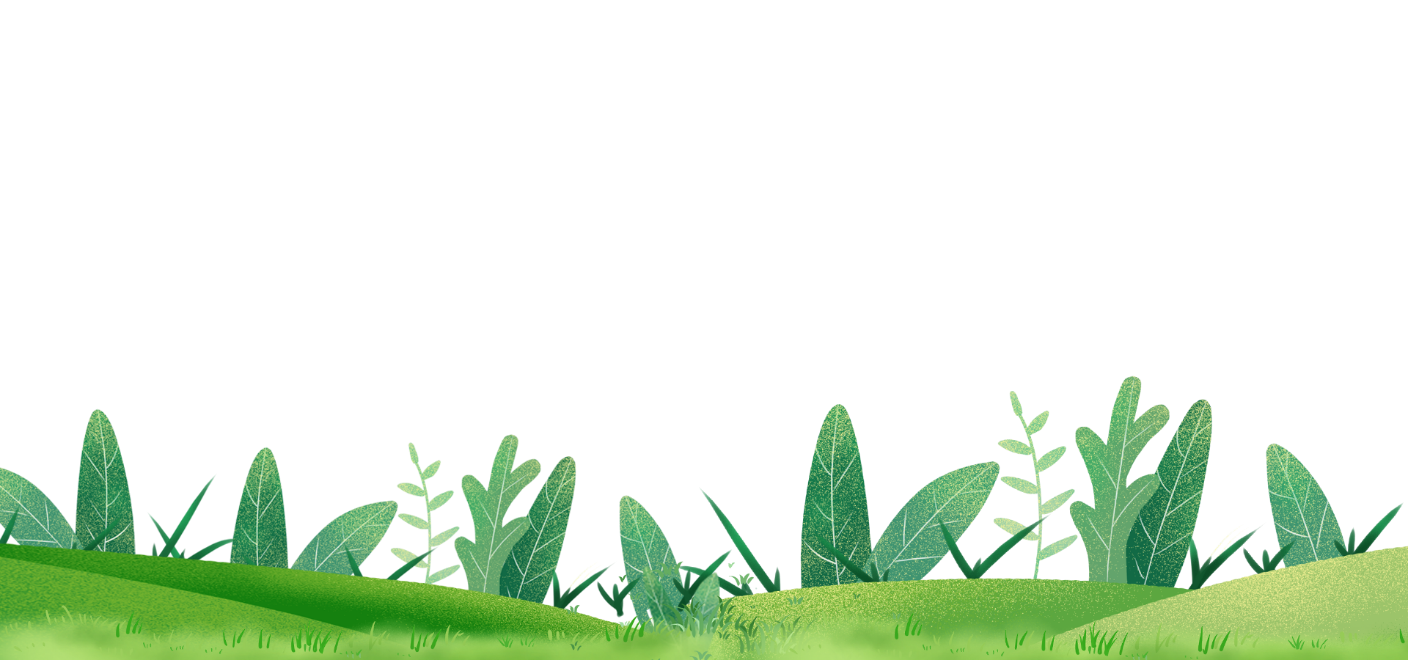 1. Sự chuyển thể của nước
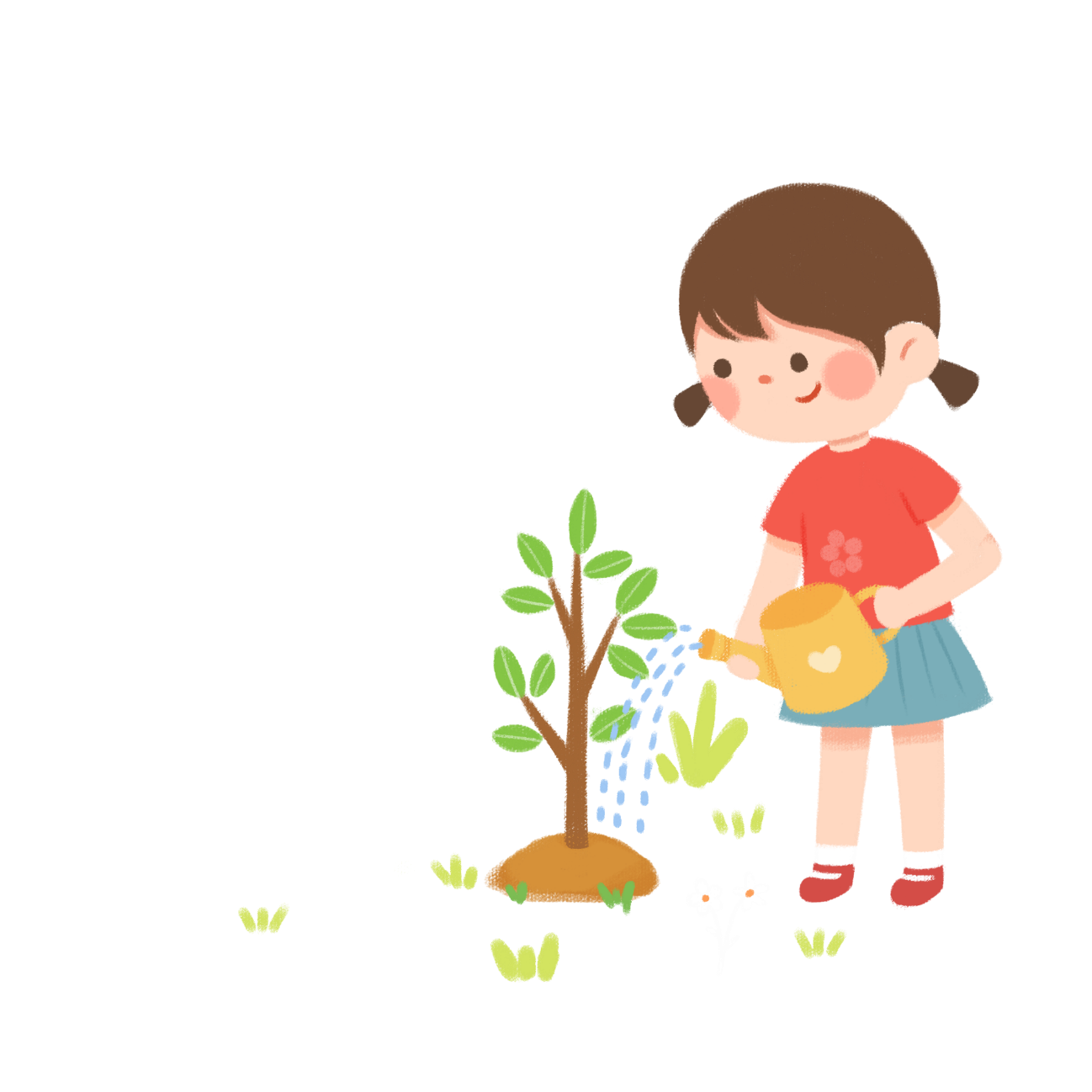 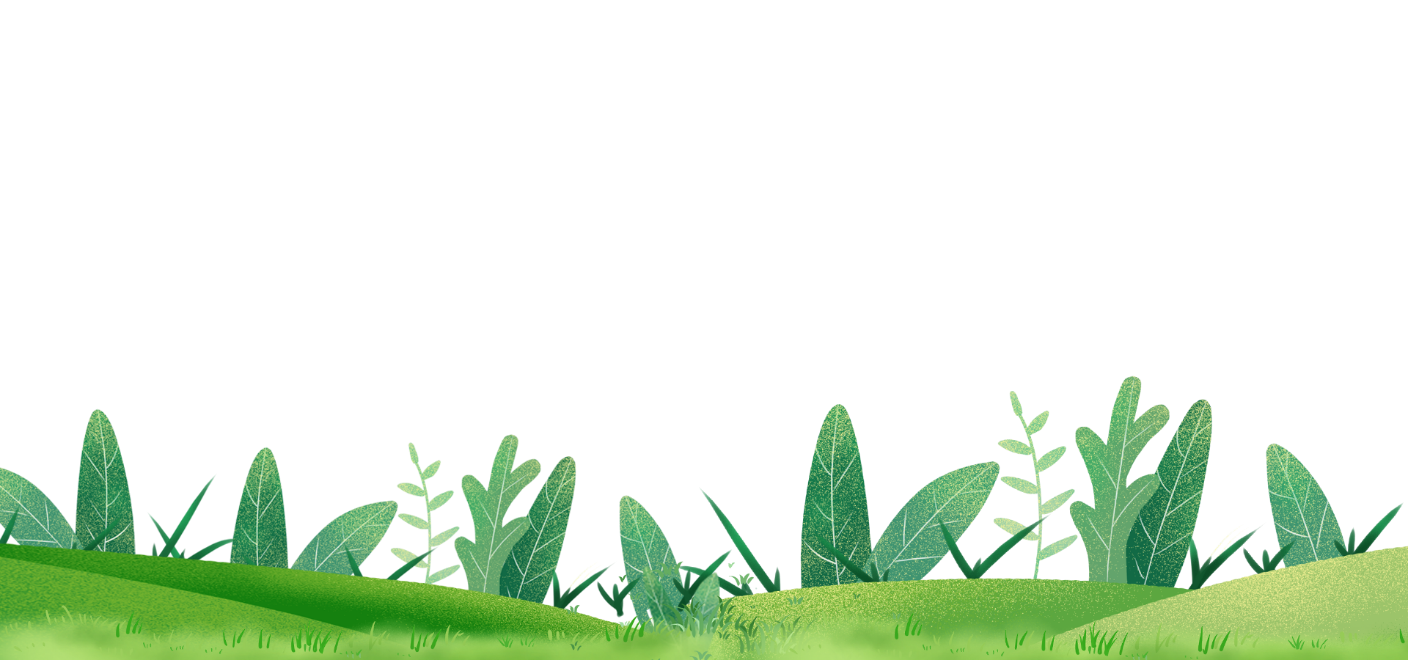 Một que kem ở thể rắn, được lấy ra khỏi tủ đá, sau ít phút nó chuyển thành thể lỏng. Sự chuyển từ thể rắn sang thể lỏng này gọi là hiện tượng nóng chảy. Ta có thể diễn tả hiện tượng nóng chảy theo cách sau:
Nóng chảy
Thể lỏng
Thể rắn
Hương Thảo – Zalo 0972.115.126
Sự chuyển từ thể này sang thể khác của nước được diễn tả bằng các hiện tượng tương ứng trong bảng sau:
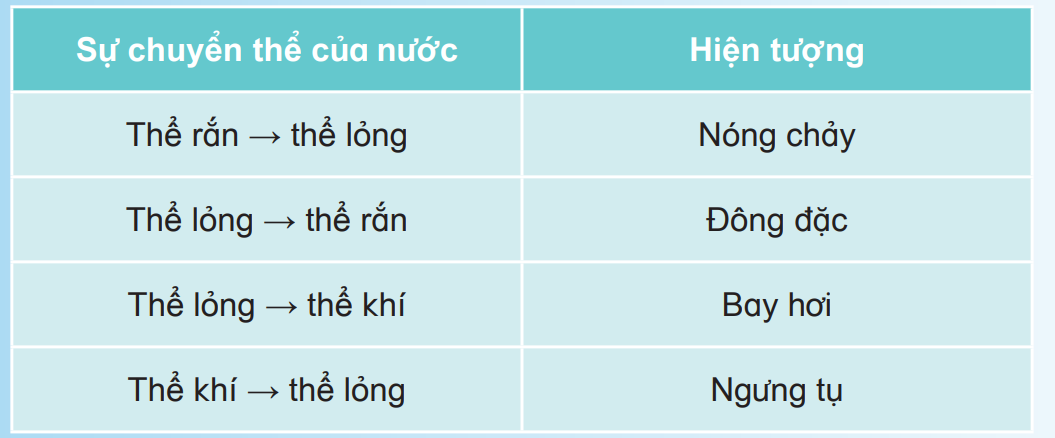 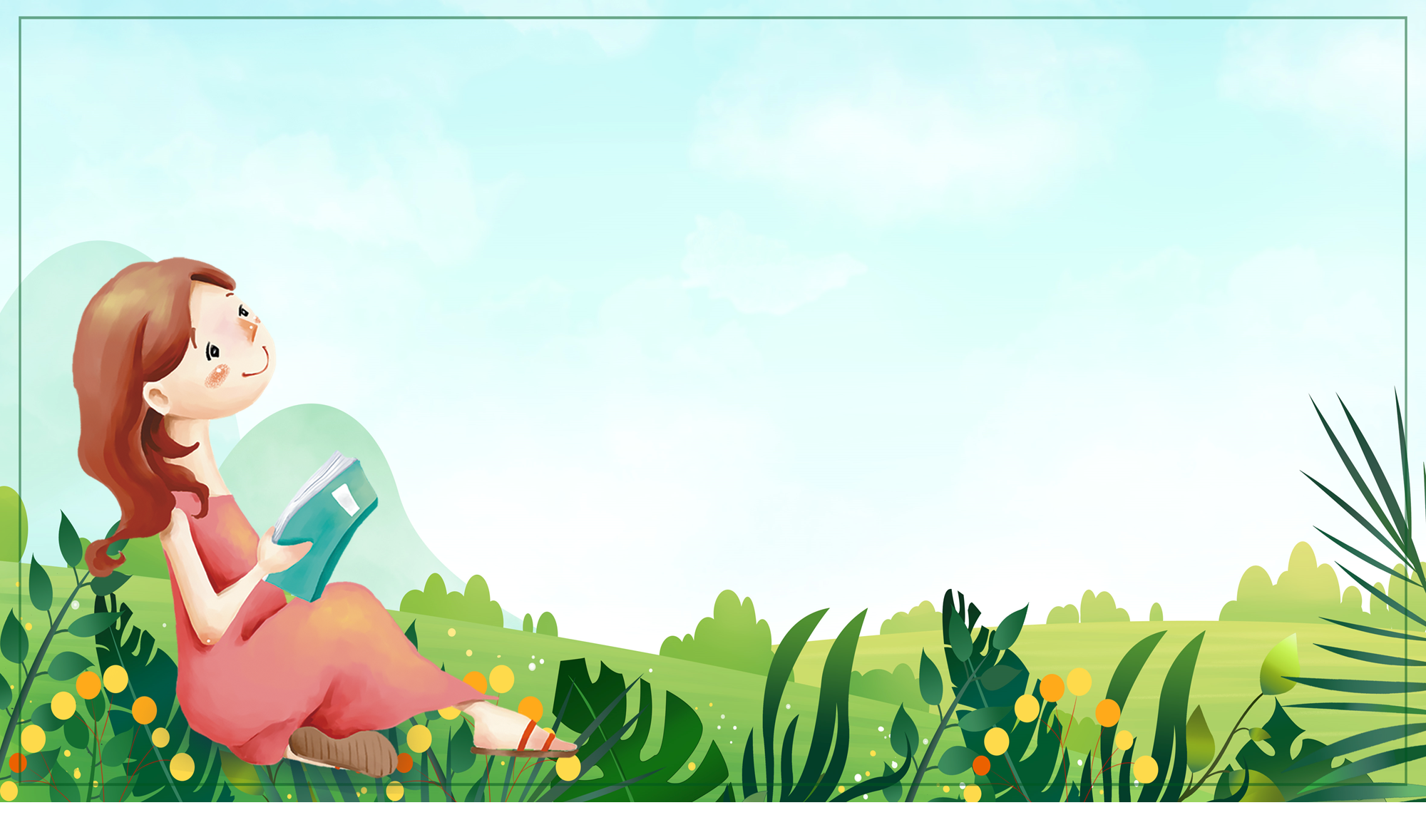 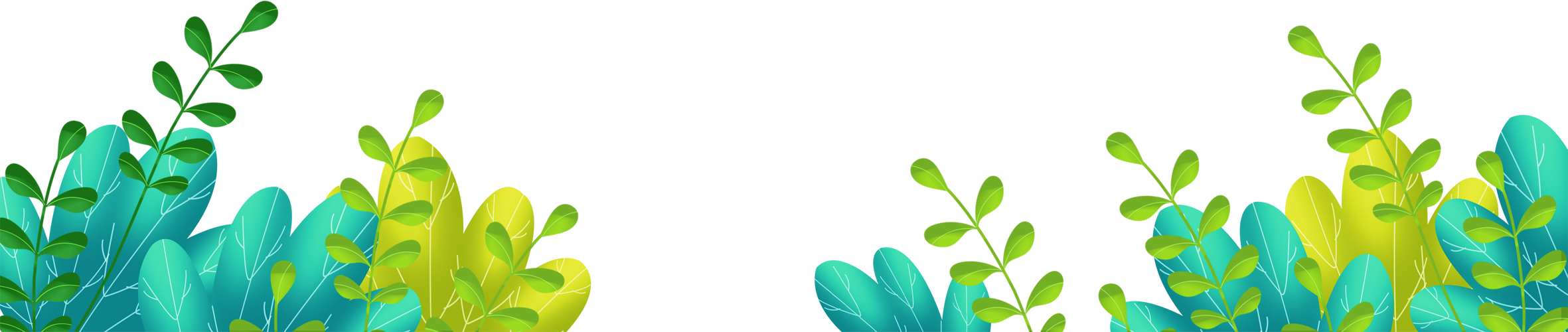 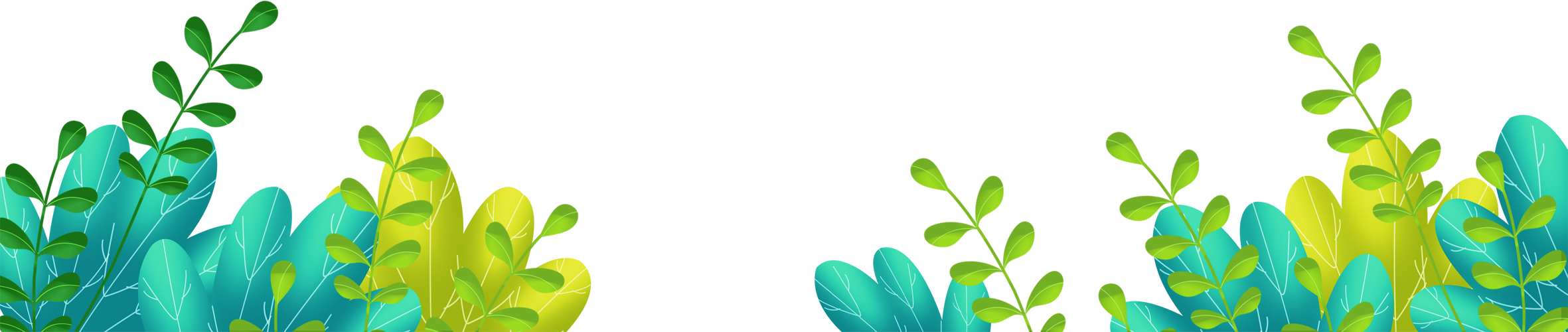 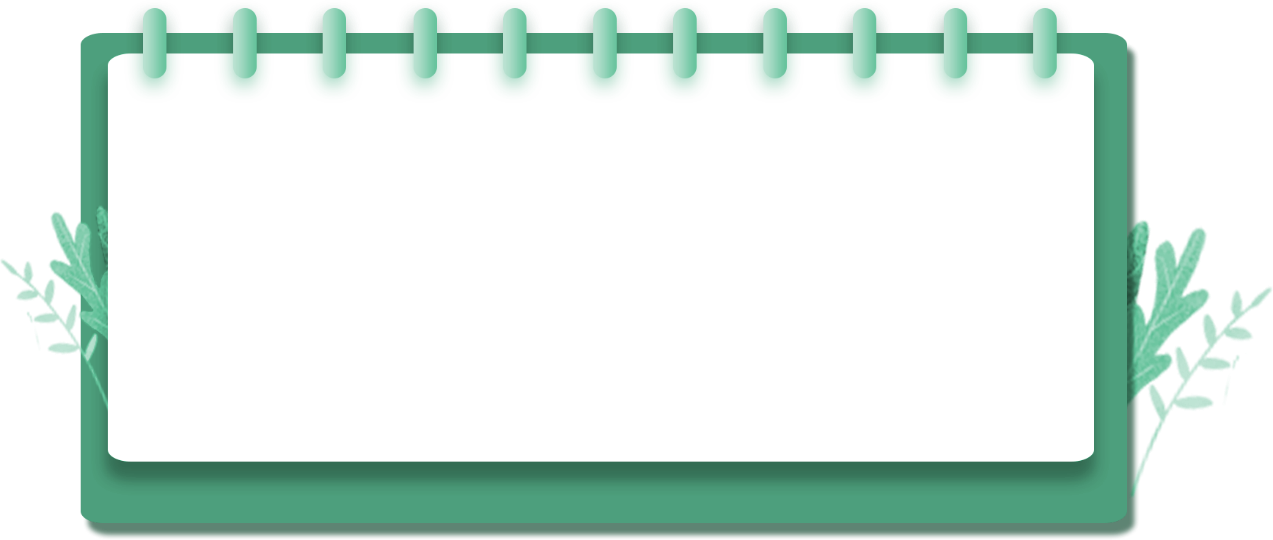 KHÁM PHÁ
KHÁM PHÁ
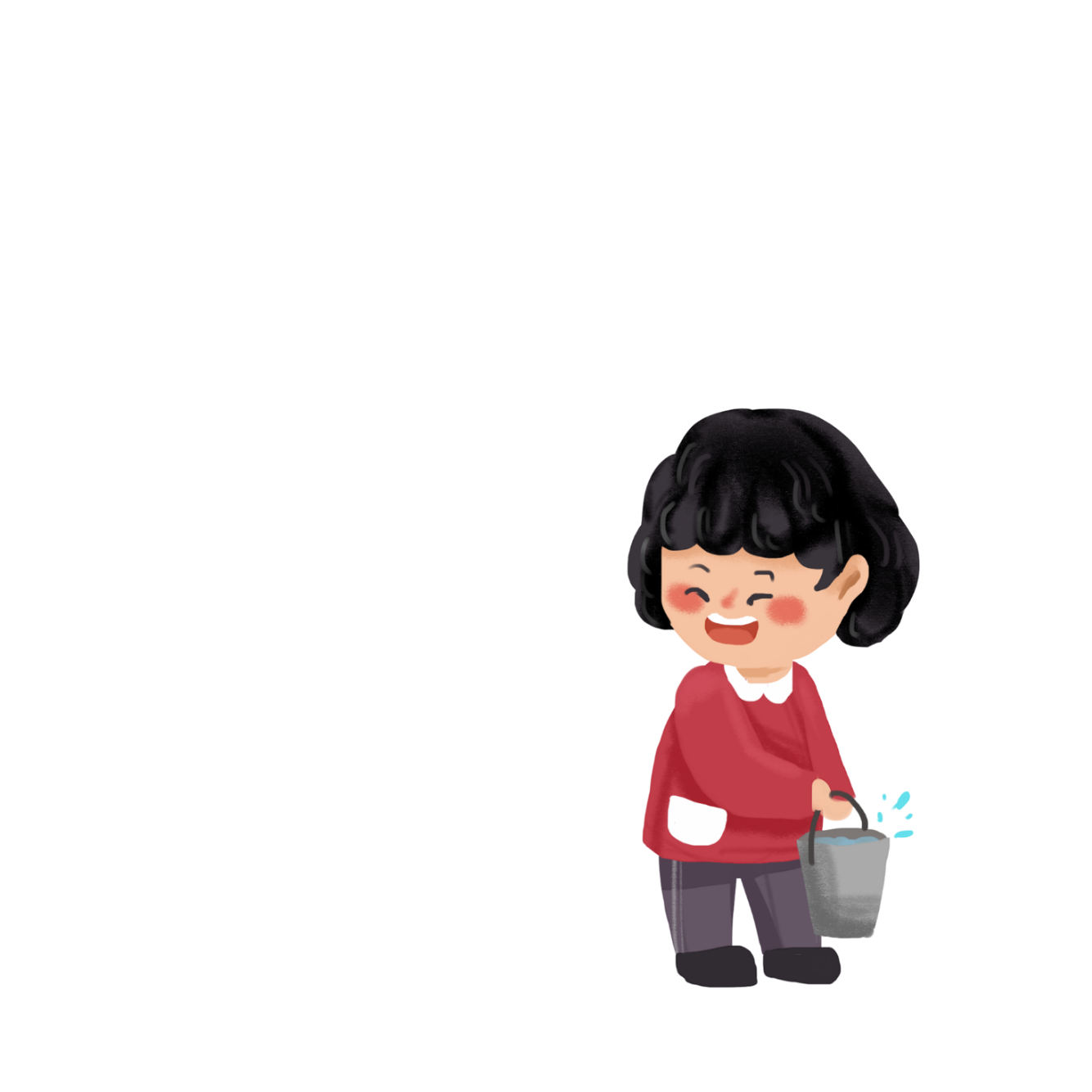 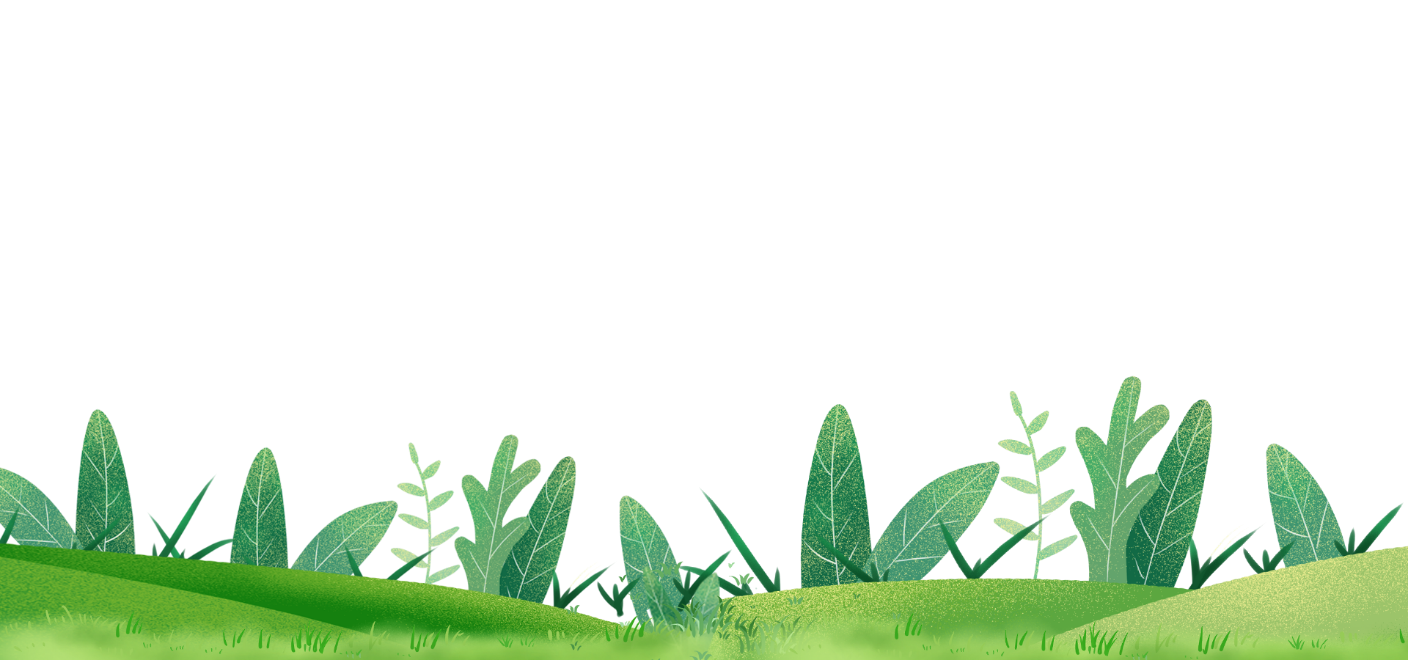 1. Quan sát hình 2, hãy ghi chép sự thay đổi đã xảy ra với nước trong khay
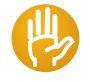 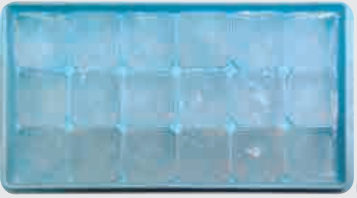 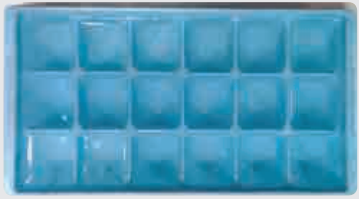 Đặt khay nước vào ngăn đá của tủ lạnh vài giờ.
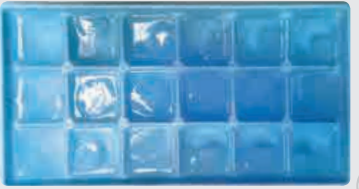 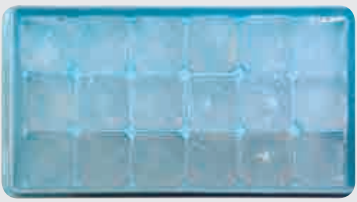 Đặt khay nước đá ra bên ngoài một thời gian.
[Speaker Notes: Thiết kế- Hương Thảo – Zalo 0972.115.126. Các nick khác đều là giả mạo, ăn cắp chất xám]
Bắt đầu
TIME LIMIT: 
5 minutes
Thảo luận và ghi câu trả lời vào bảng nhóm
Kết thúc
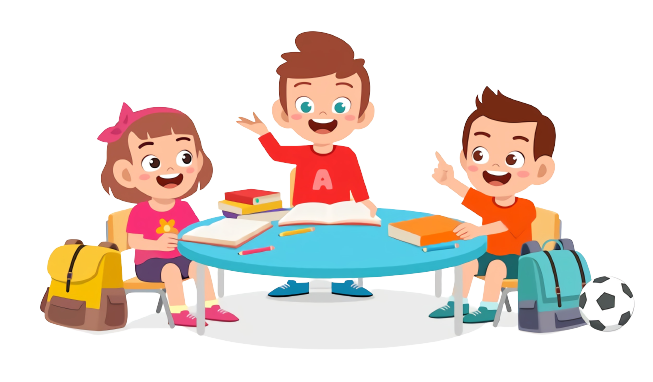 5
4
1
3
2
[Speaker Notes: GV bấm bắt đầu đồng hồ chạy, chuông reo báo hiệu kết thúc]
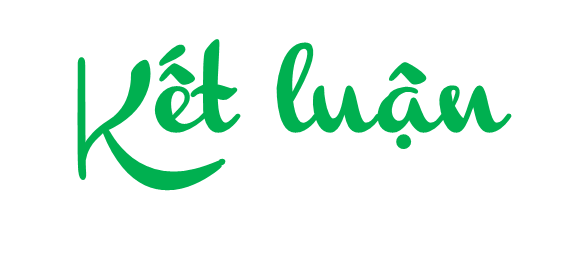 Đặt khay nước vào ngăn đá của tủ lạnh vài giờ thì ta thấy nước đông thành đá. Đây là hiện tượng đông đặc.
Đặt khay nước đá ra bên ngoài một thời gian, nước trong khay dần dần bị tan chảy thành nước ở thể lỏng. Hiện tượng này gọi là hiện tượng nóng chảy.
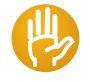 2. Chuẩn bị: 1 cốc, 1 đĩa, nước nóng, găng tay vải
Tiến hành:
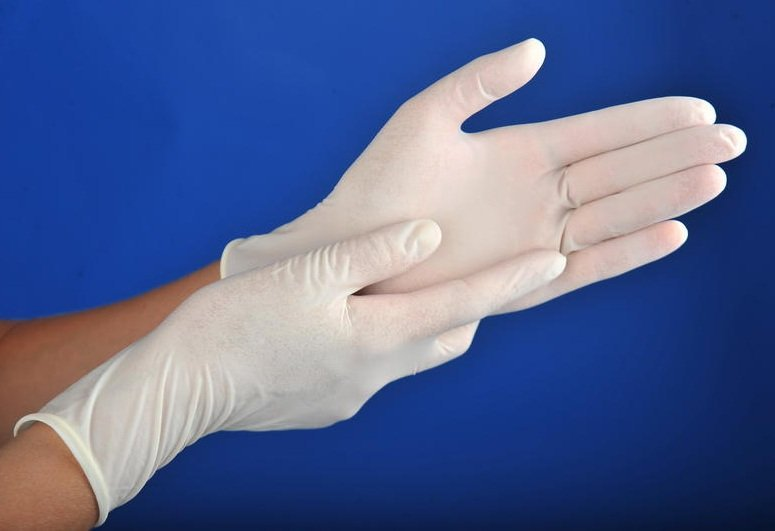 - Đeo găng tay.
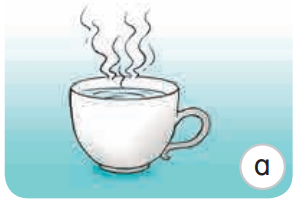 - Rót nước nóng vào cốc (hình 3a), quan sát và ghi chép hiện tượng xảy ra.
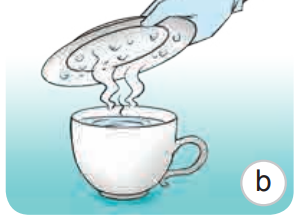 - Úp đĩa vào cốc nước nóng khoảng một phút rồi nhấc đĩa lên (hình 3b). Quan sát và ghi chép hiện tượng xảy ra ở mặt trong của đĩa.
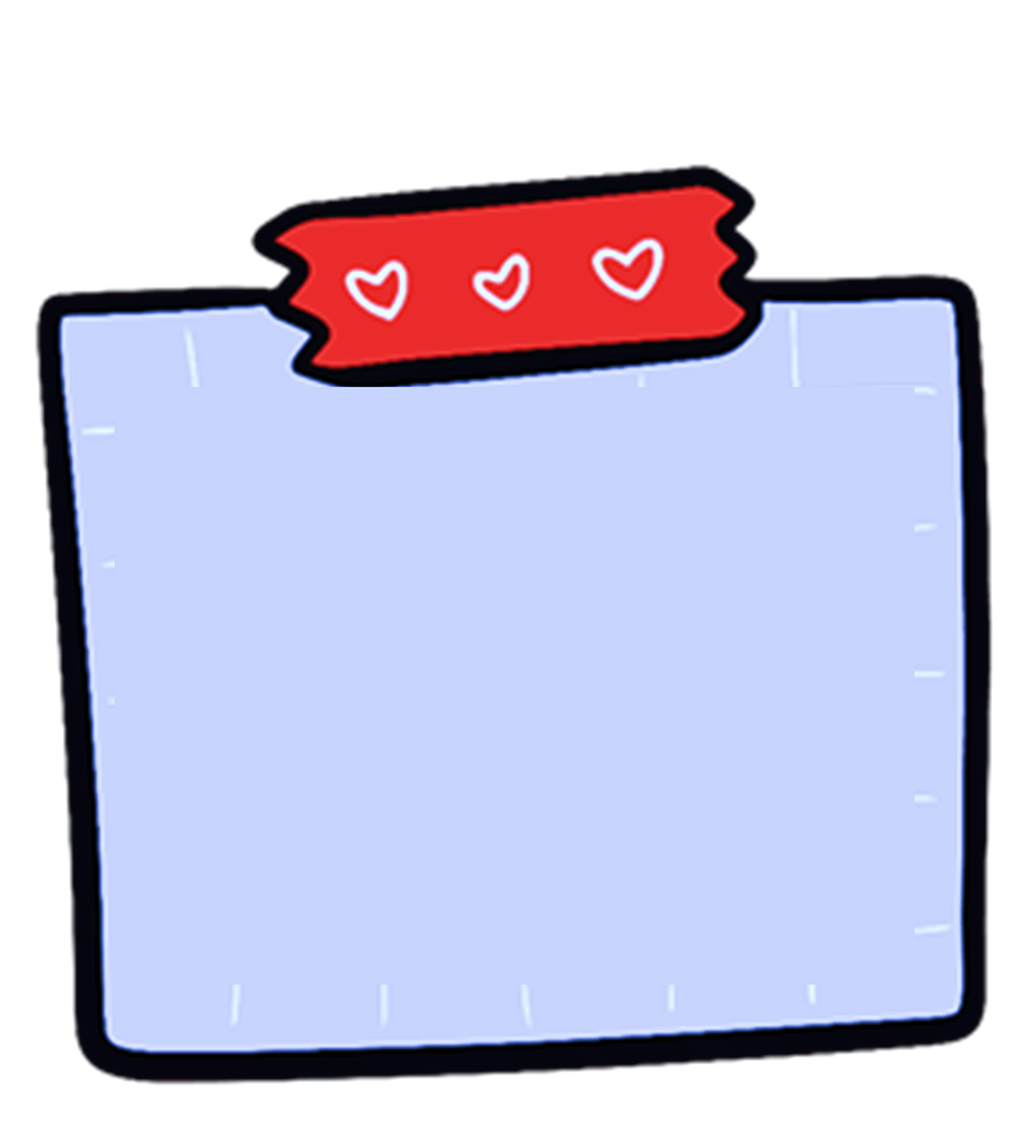 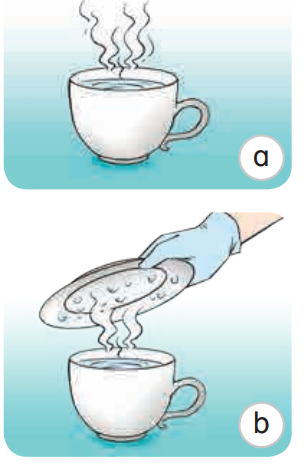 Từ các hiện tượng quan sát được ở trên hãy:
Cho biết nước có thể tồn tại ở thể nào.
Chỉ ra sự chuyển thể của nước đã xảy ra trong mỗi hình.
Quan sát thí nghiệm và trả lời câu hỏi
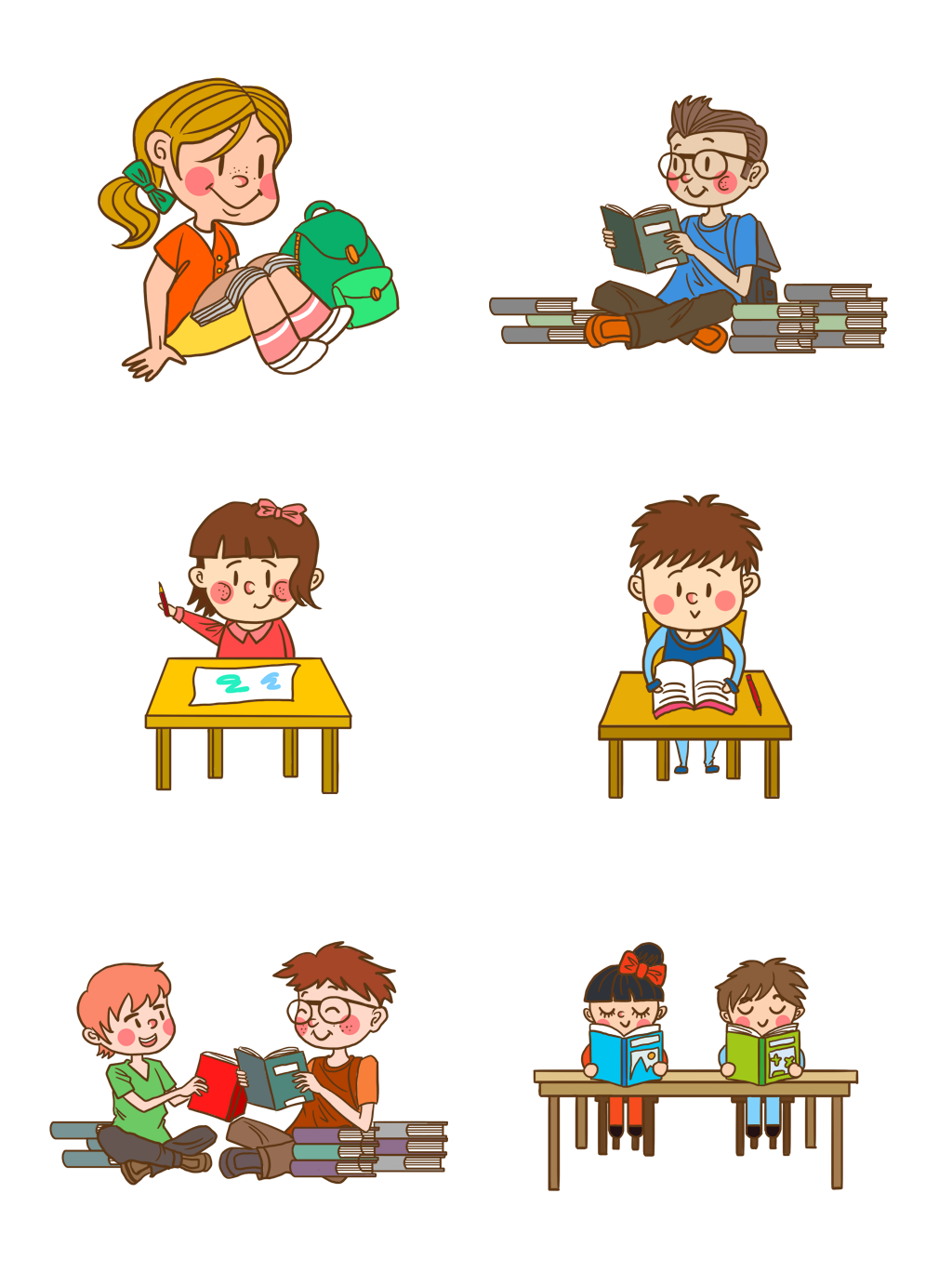 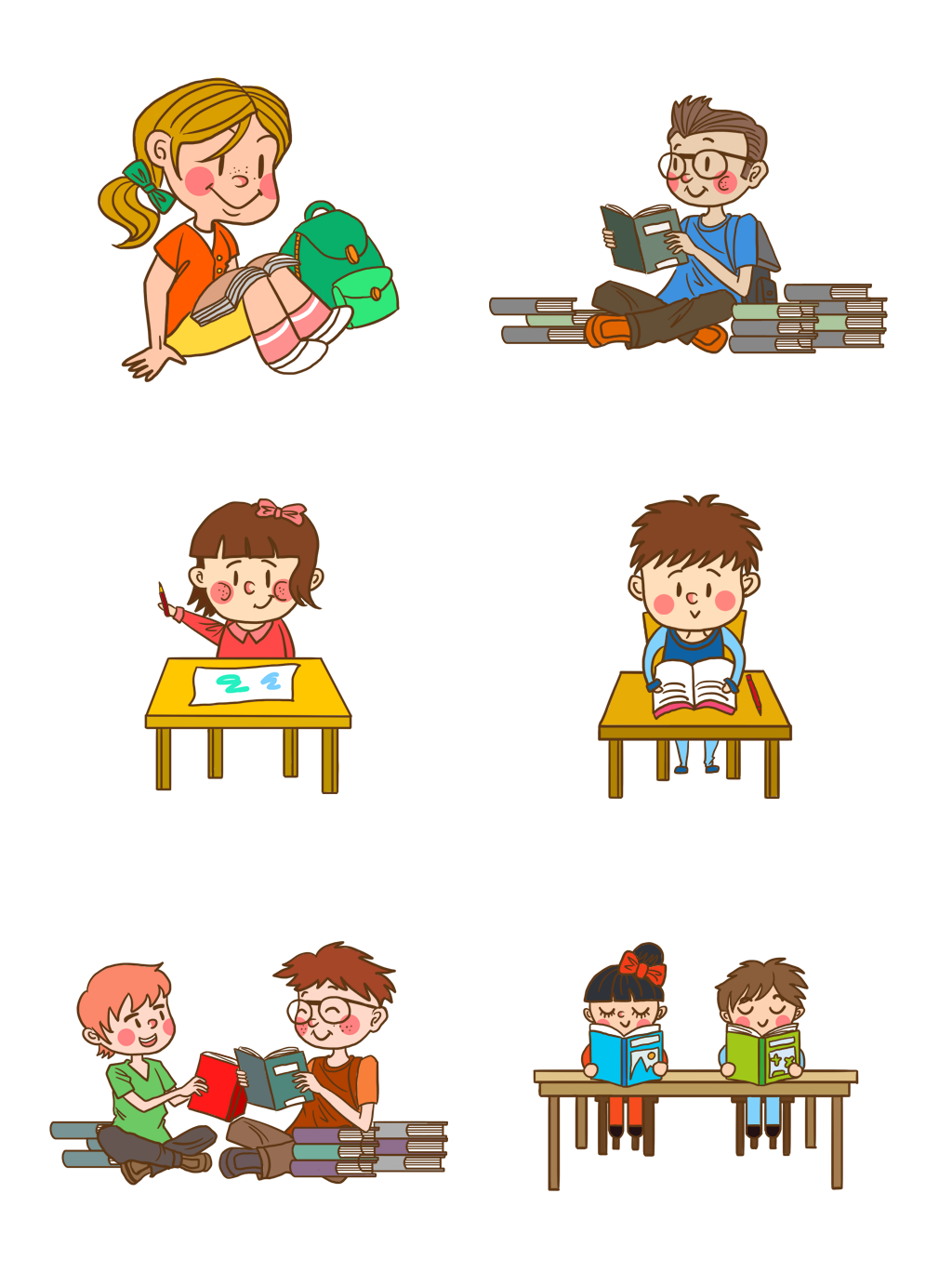 Nước có thể tồn tại ở ba thể là rắn, lỏng, khí (hơi).
Sự chuyển thể của nước đã xảy ra trong mỗi hình là: hình 2a từ thể lỏng sang thể rắn; hình 2b từ thể rắn sang thể lỏng; hình 3a từ thể lỏng sang thể khí (hơi); hình 3b từ thể khí sang thể lỏng
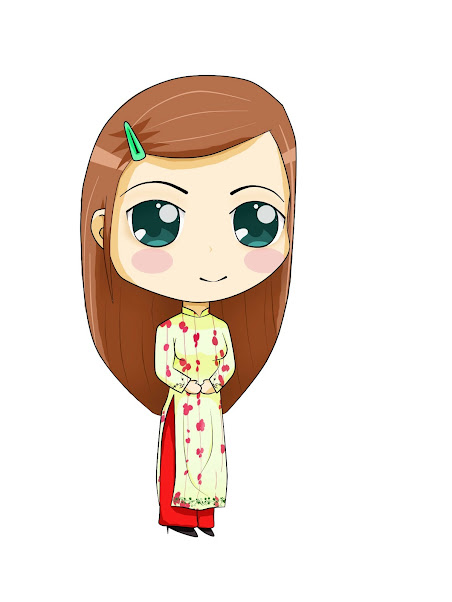 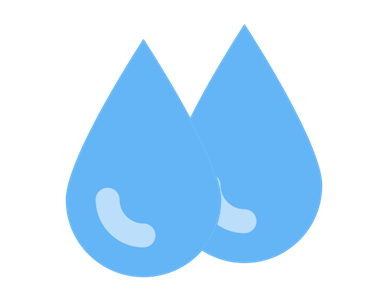 KẾT LUẬN
3. Quan sát hình 4, hãy trả lời các câu hỏi sau đây để hoàn thành sơ đồ mô tả sự chuyển thể của nước.
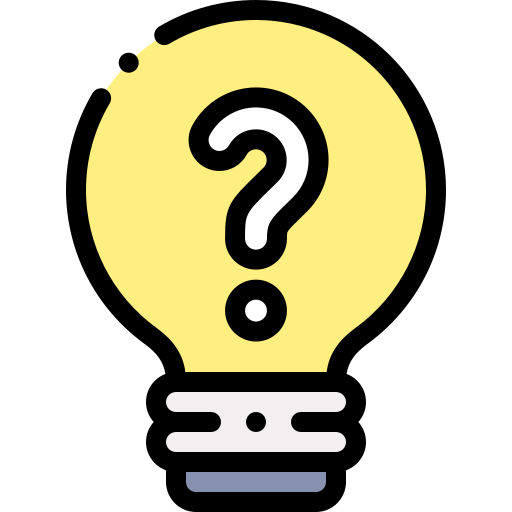 Từ còn thiếu ở hình 4b là gì?
Hiện tượng nào tương ứng với các số (1), (2), (3), (4) mô tả sự chuyển thể của nước
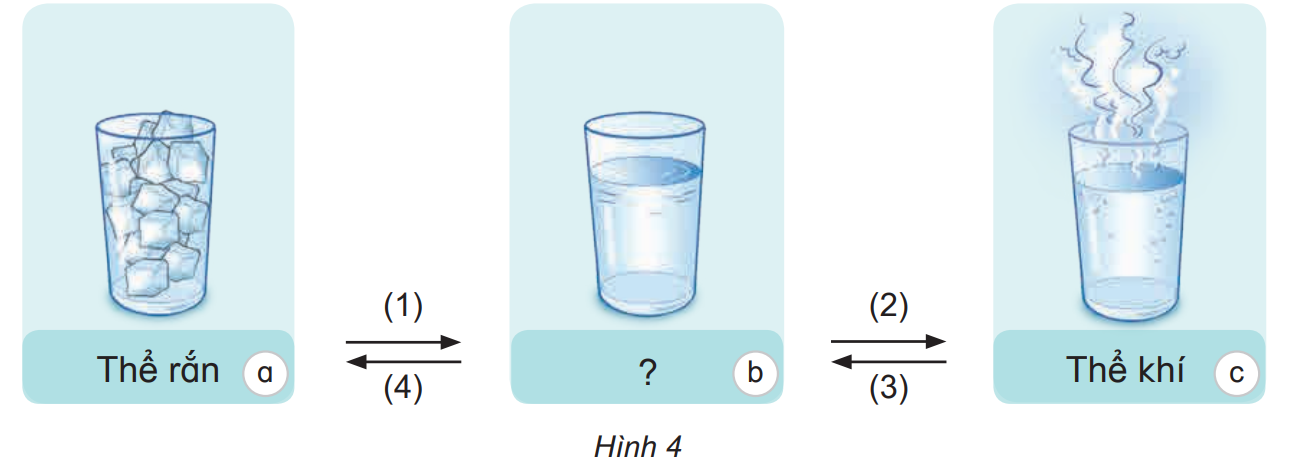 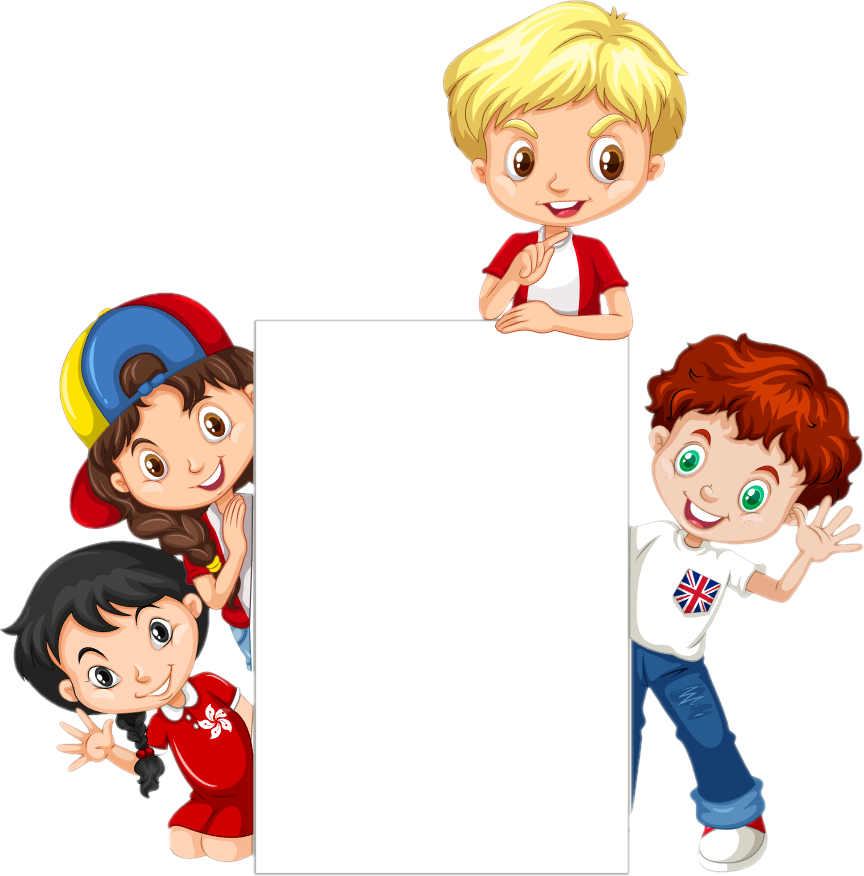 THẢO 
LUẬN 
NHÓM 
BỐN
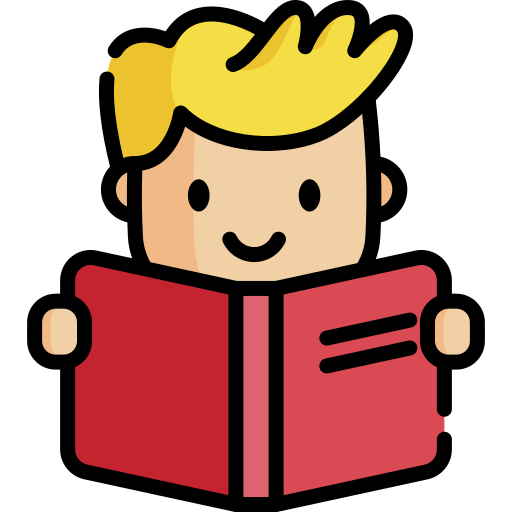 Trả lời câu hỏi và ghi kết quả vào bảng nhóm
Hương Thảo – Zalo 0972.115.126
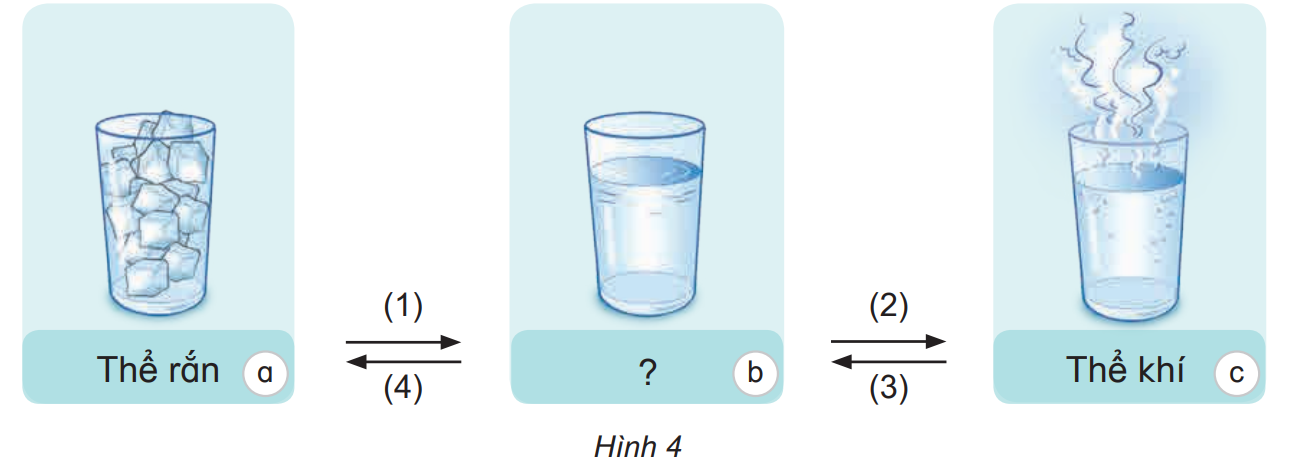 nóng chảy
bay hơi
Thể lỏng
ngưng tụ
đông đặc
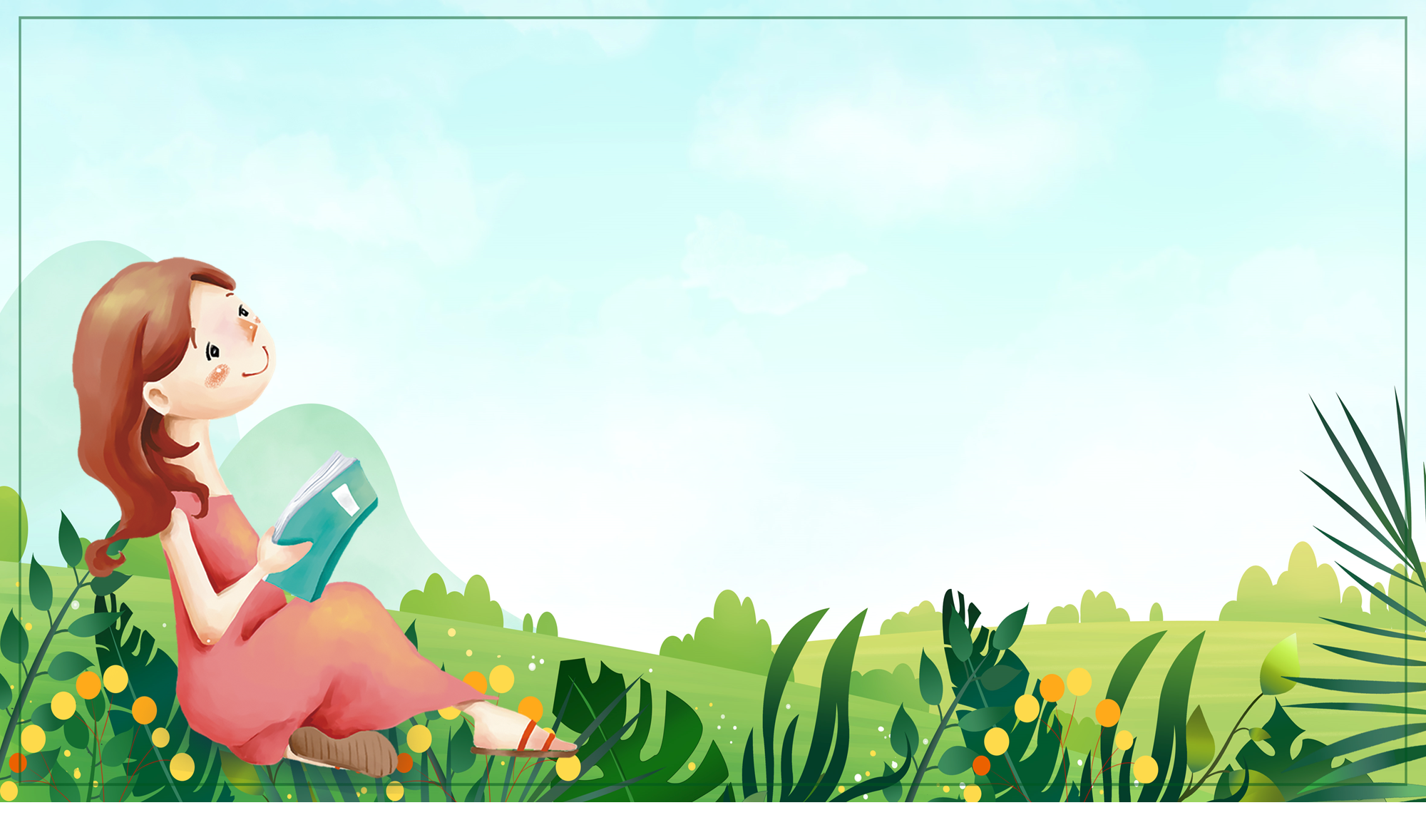 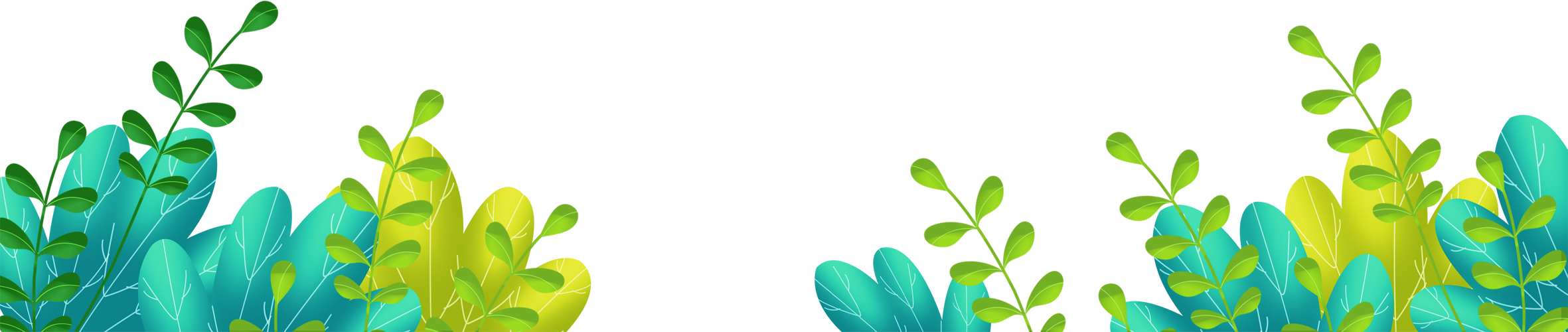 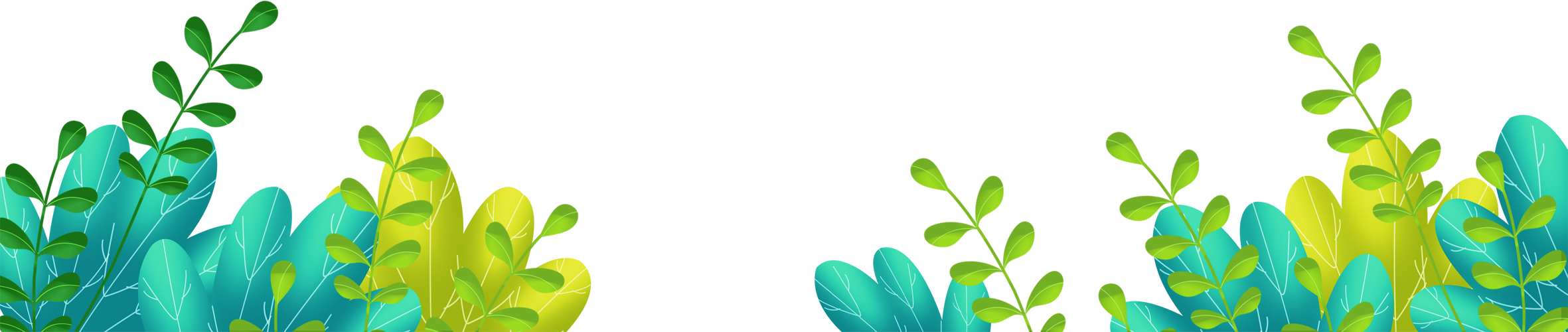 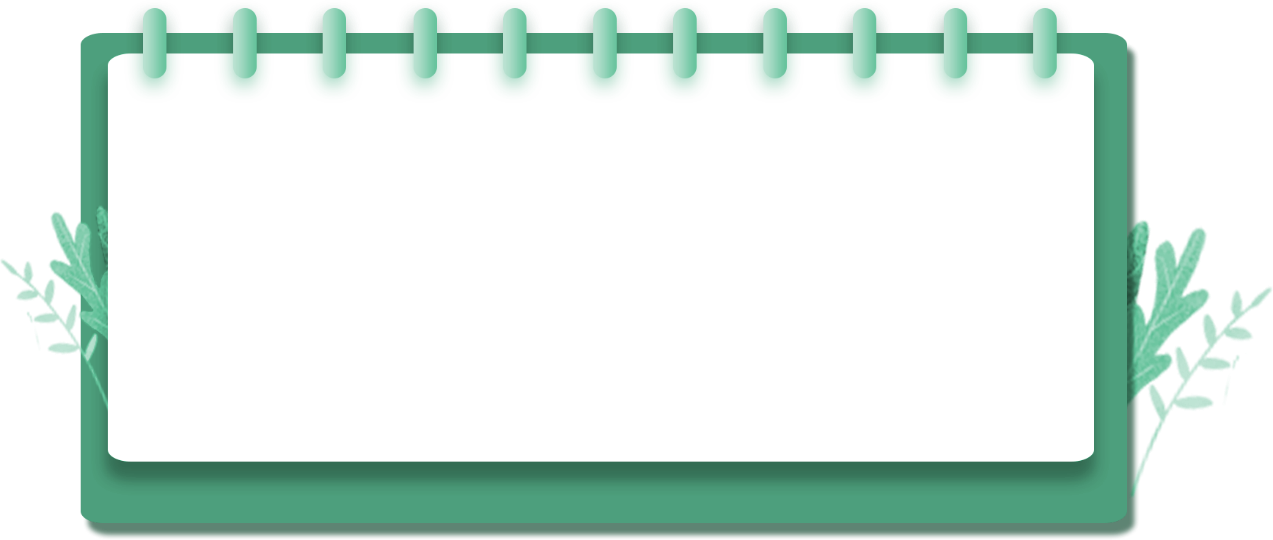 VẬN DỤNG
VẬN DỤNG
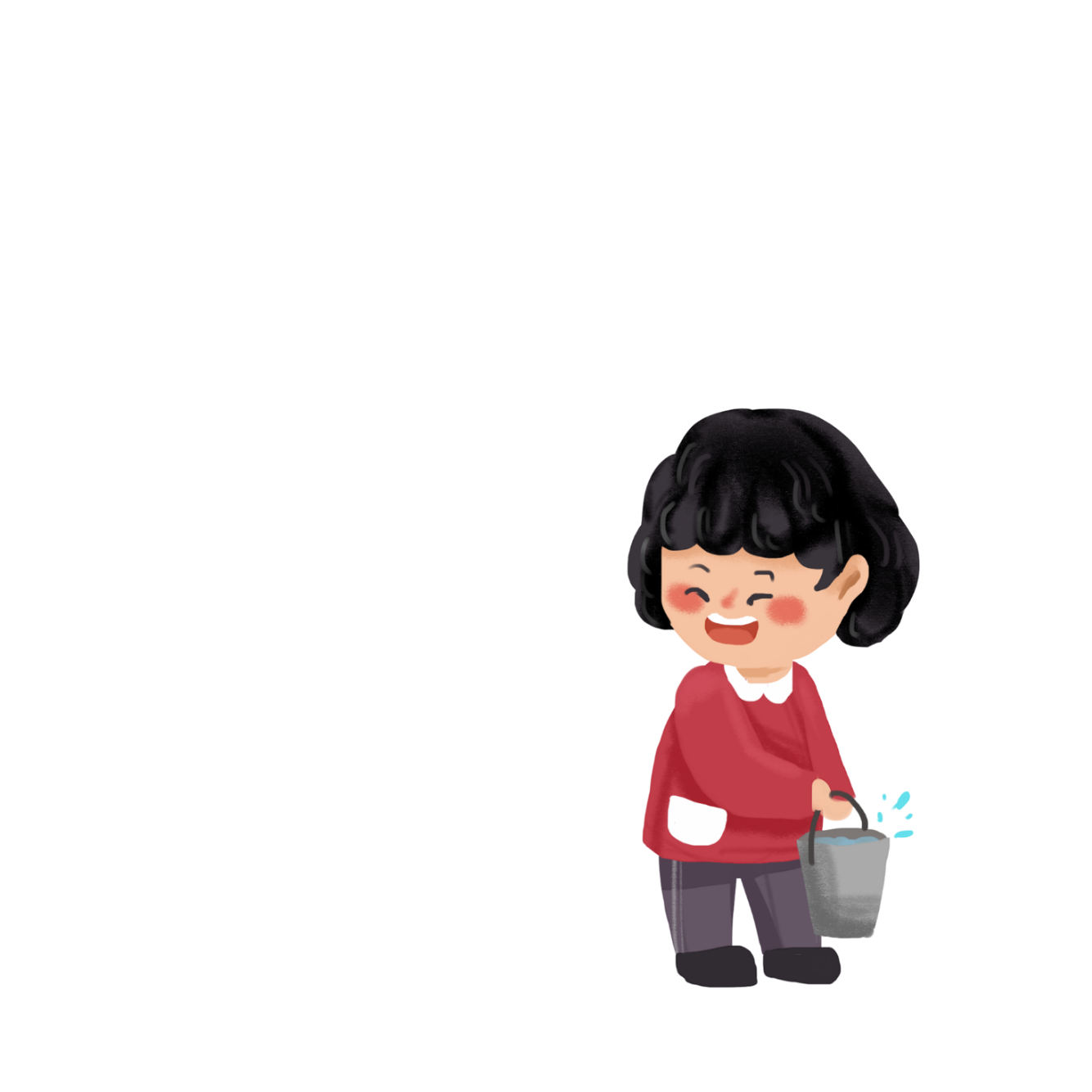 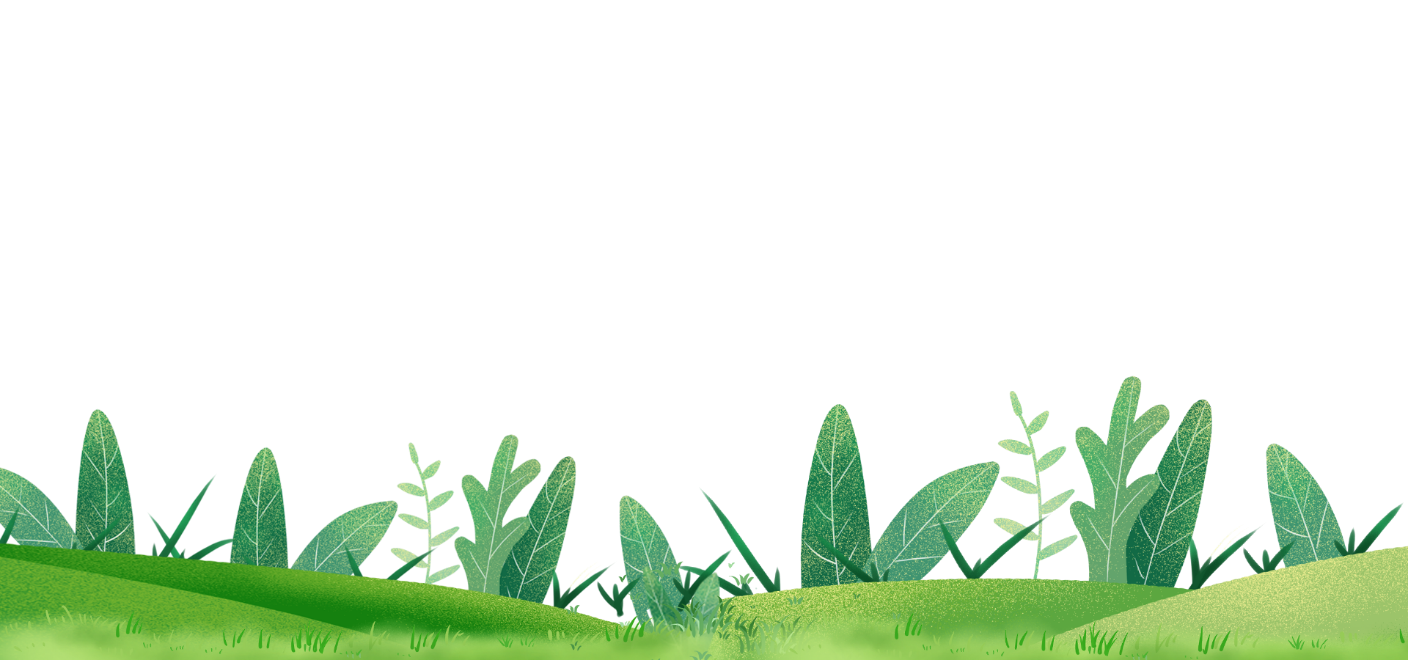 Quan sát hình 5 và cho biết sự chuyển thể của nước đã xảy ra trong mỗi hình
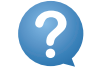 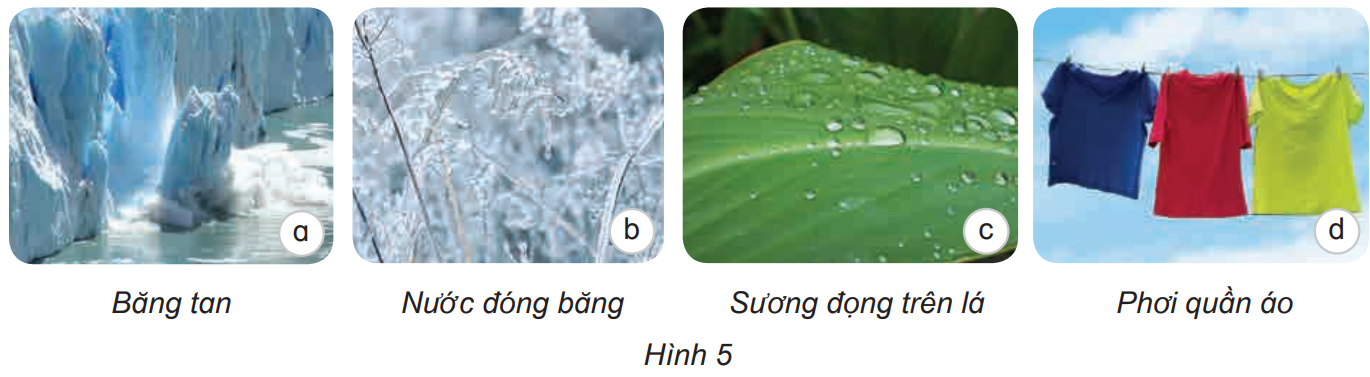 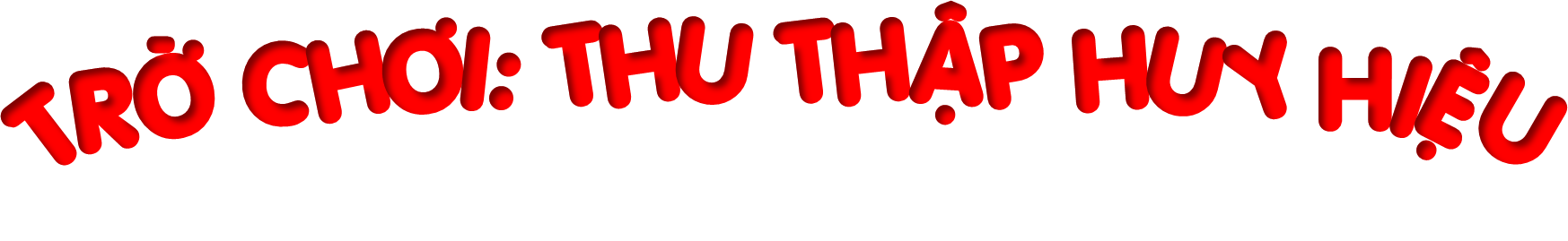 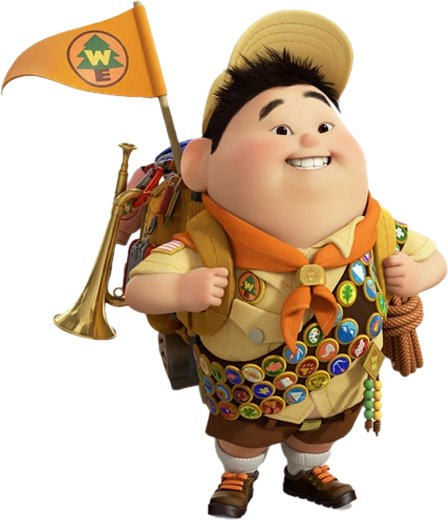 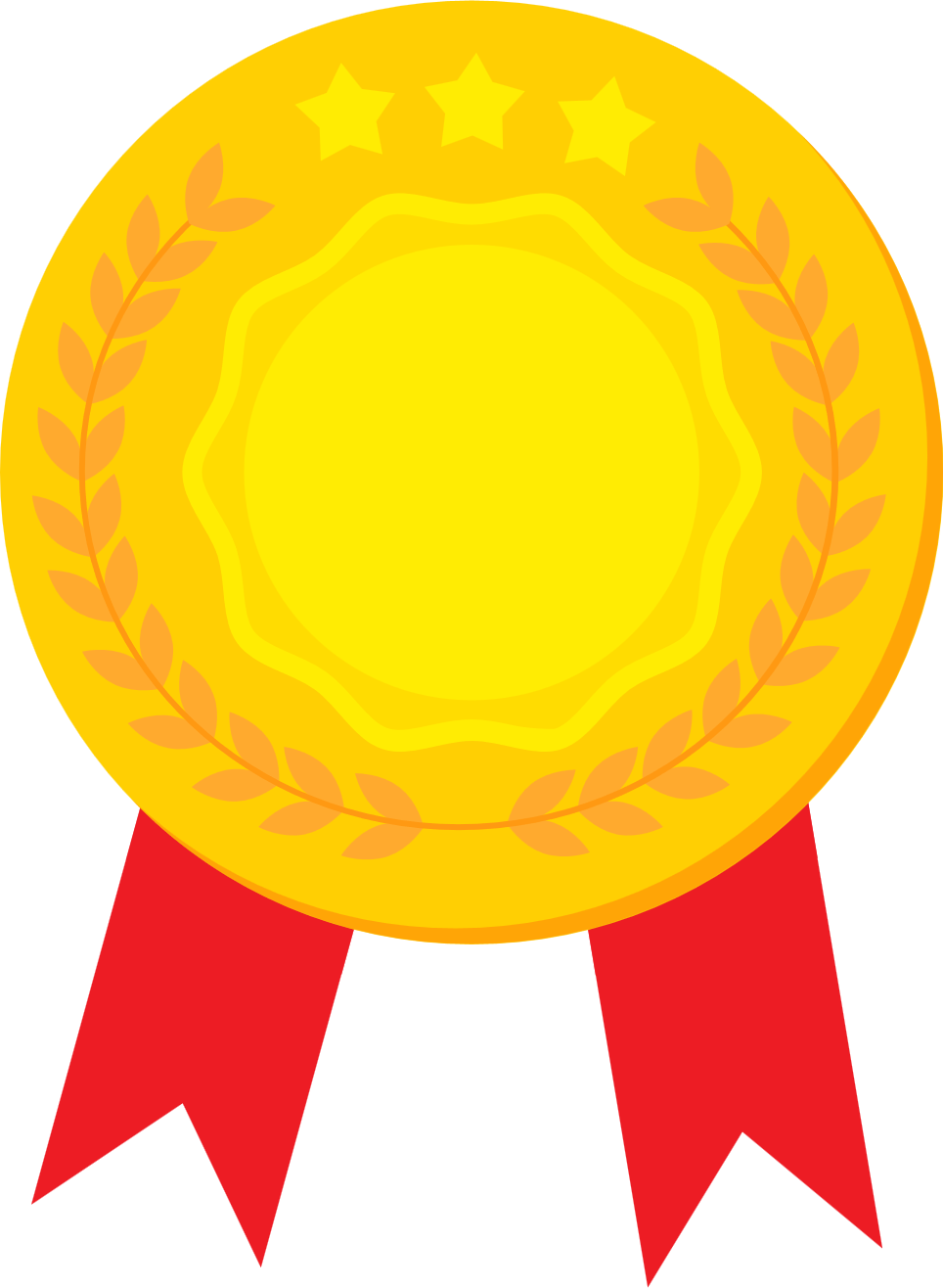 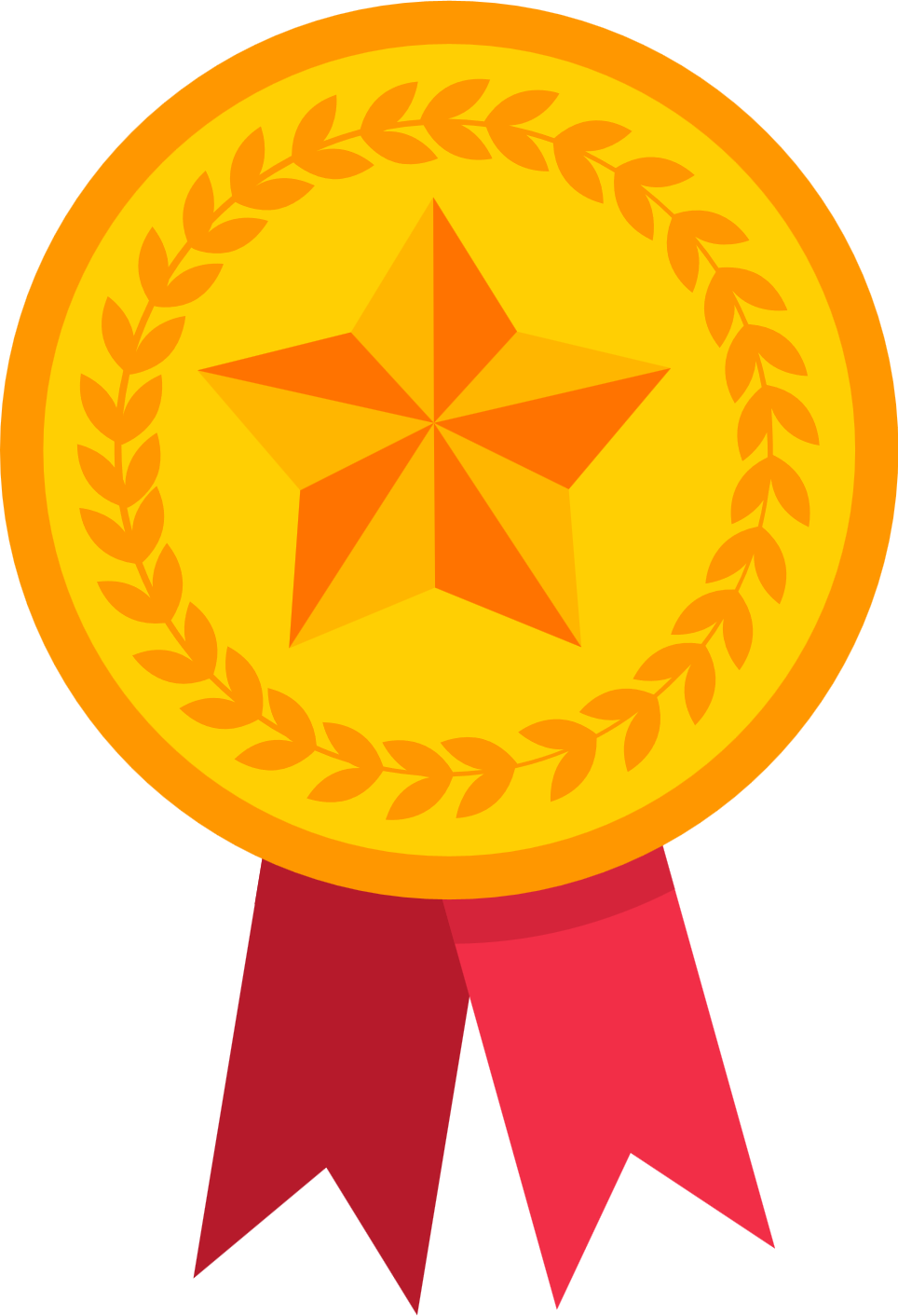 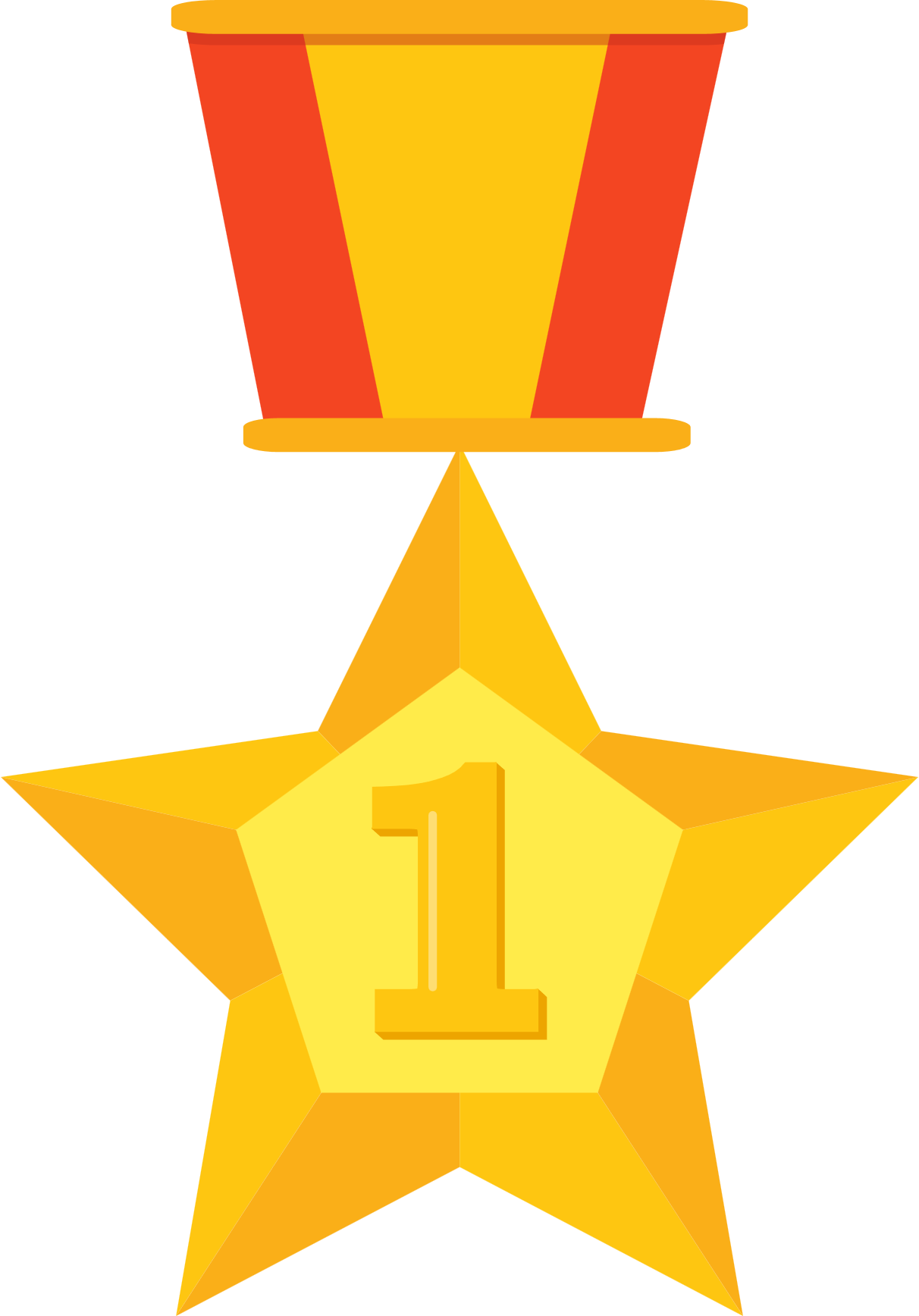 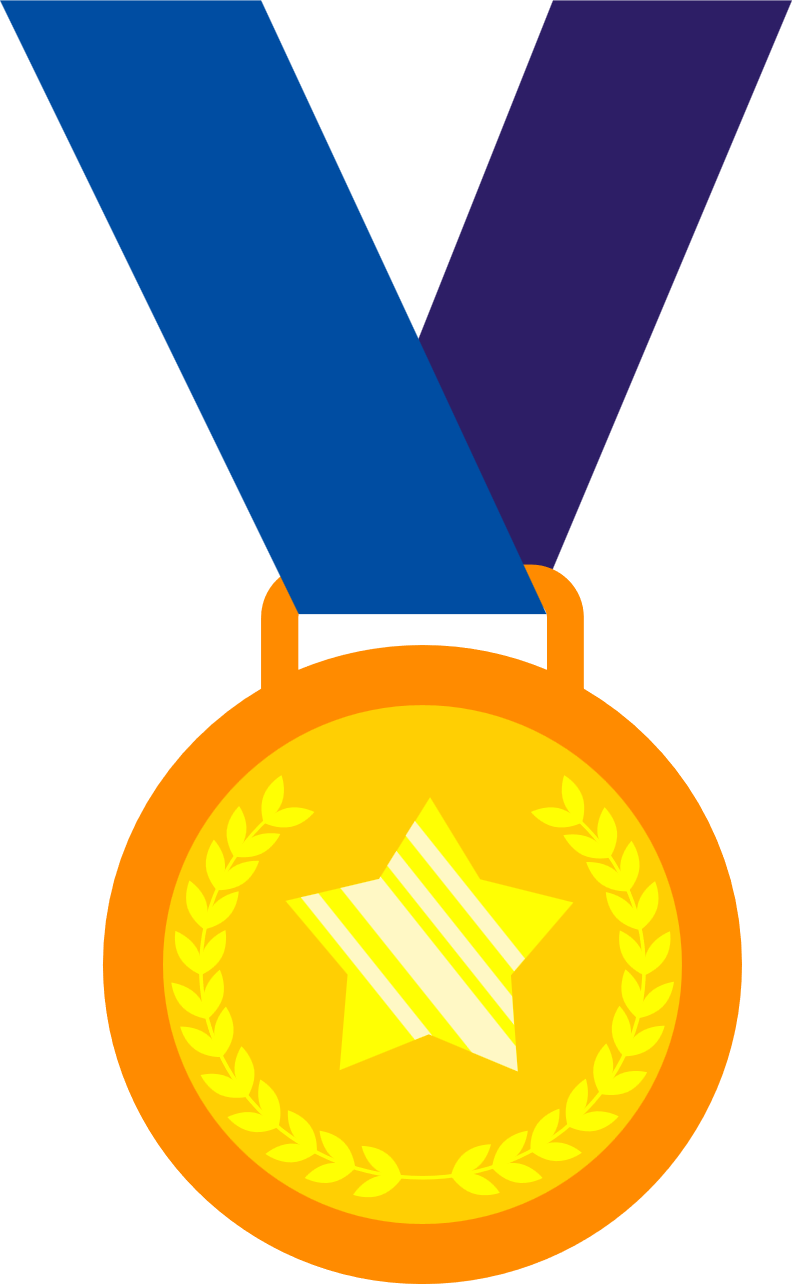 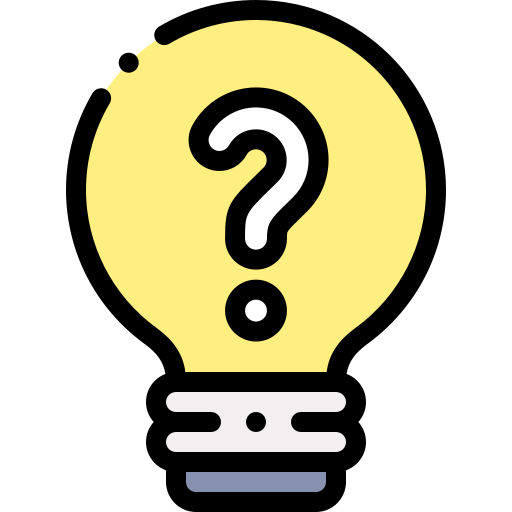 Cho biết sự chuyển thể của nước đã xảy ra
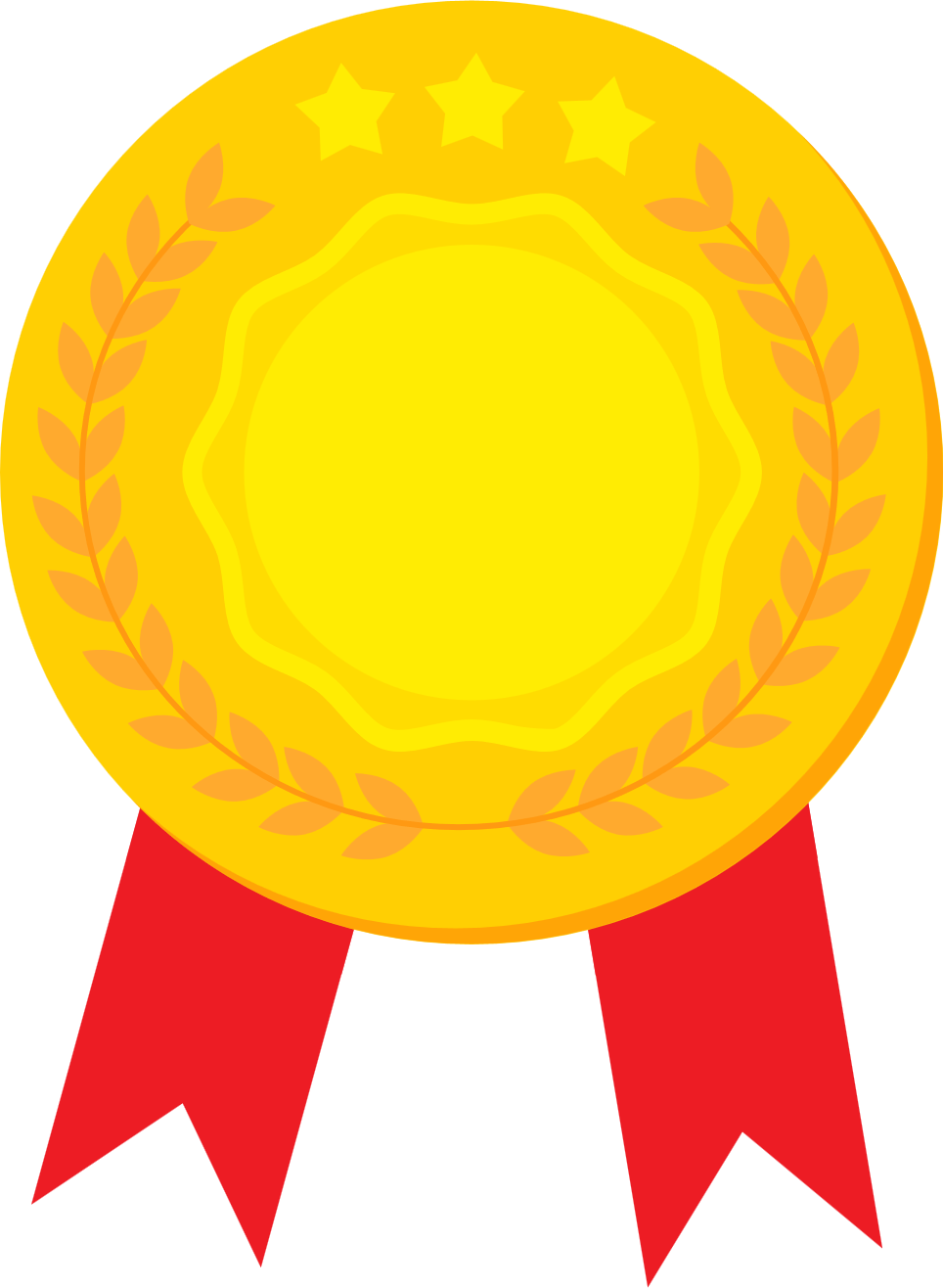 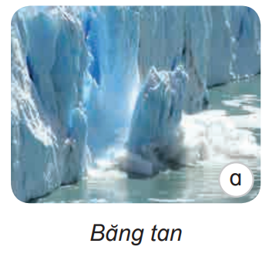 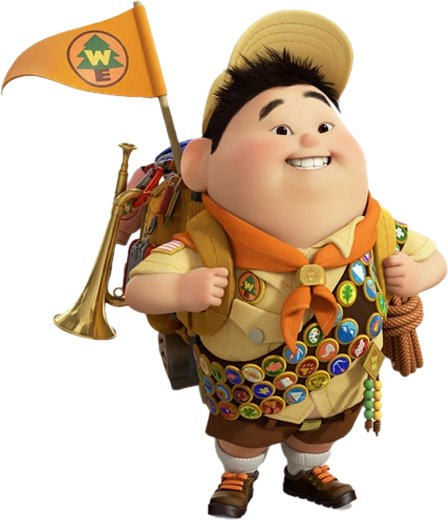 Thể rắn sang thể lỏng
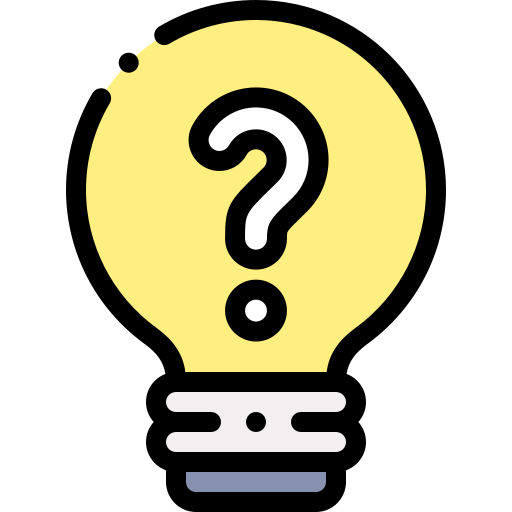 Cho biết sự chuyển thể của nước đã xảy ra
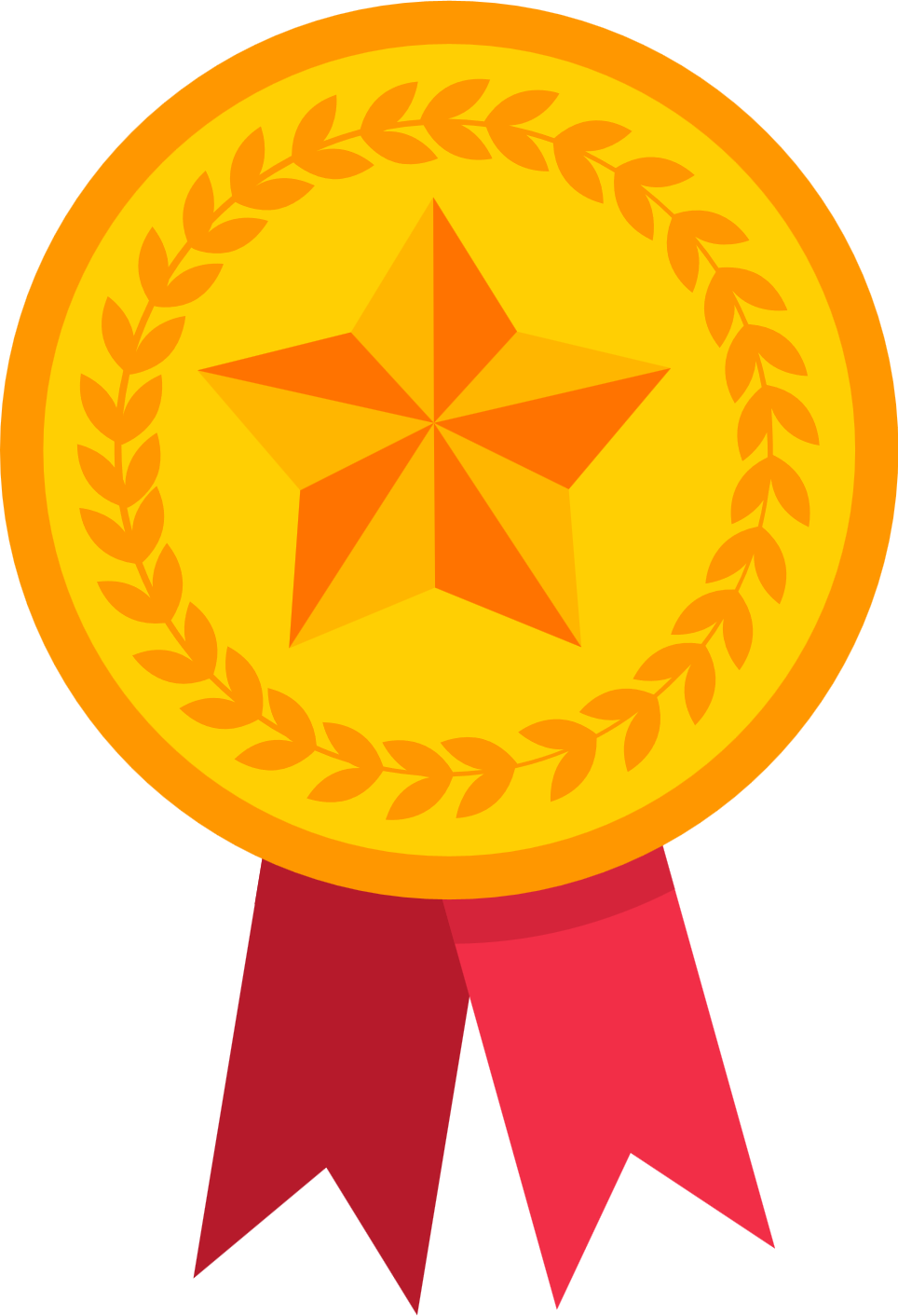 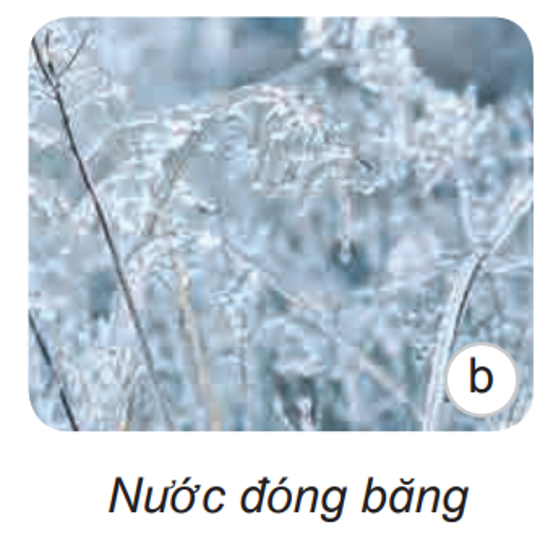 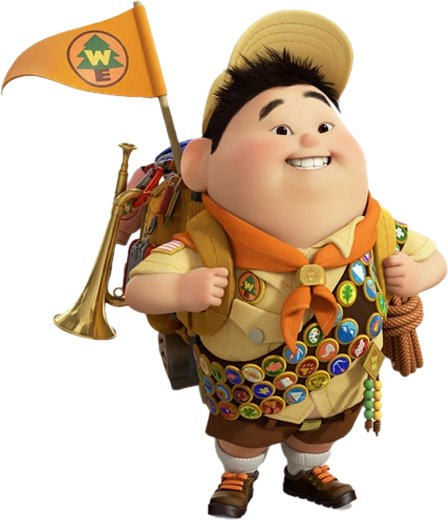 Thể lỏng sang thể rắn
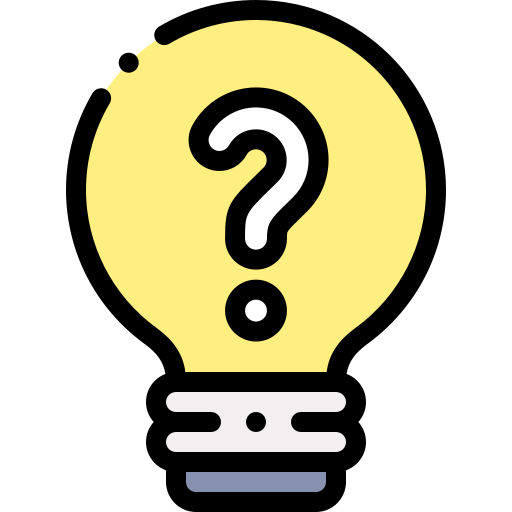 Cho biết sự chuyển thể của nước đã xảy ra
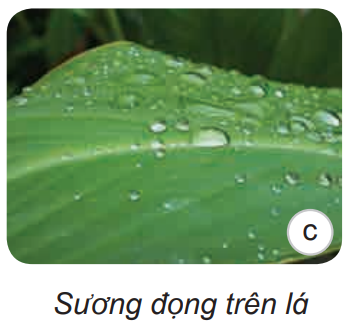 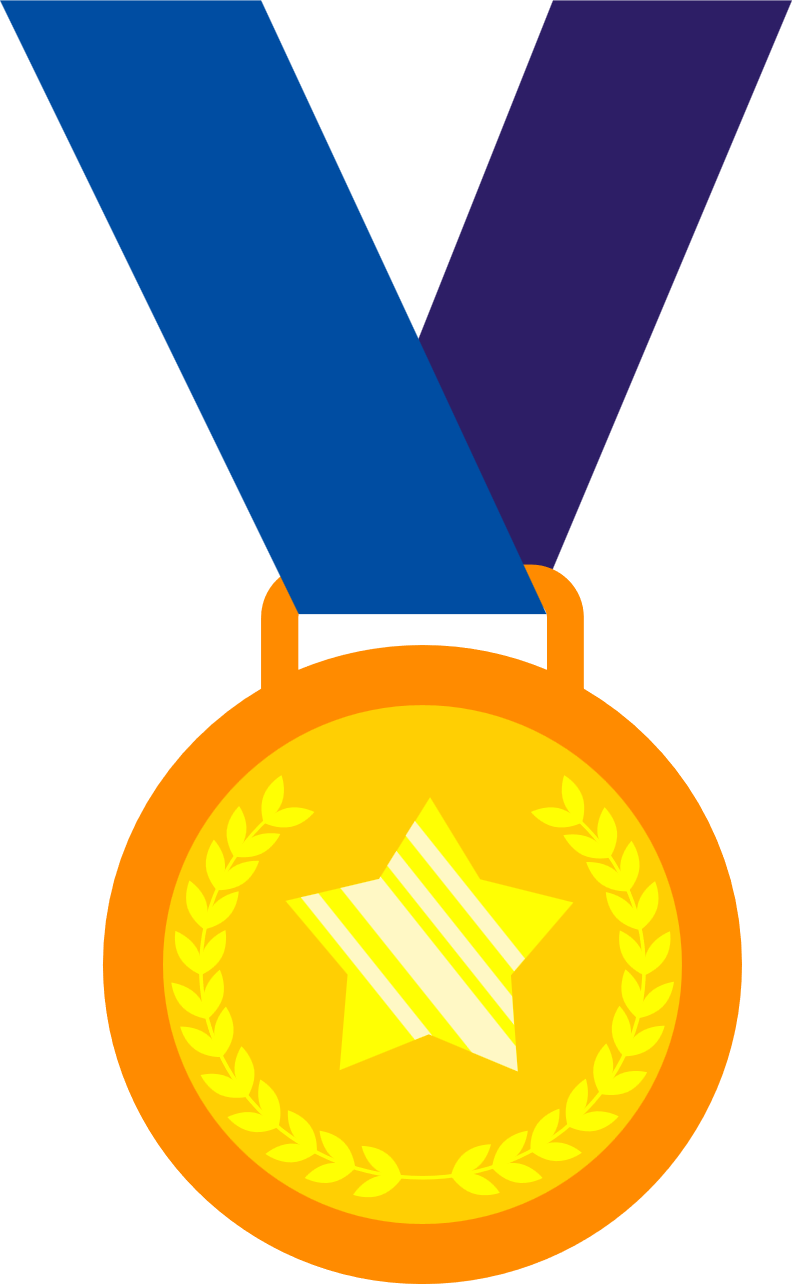 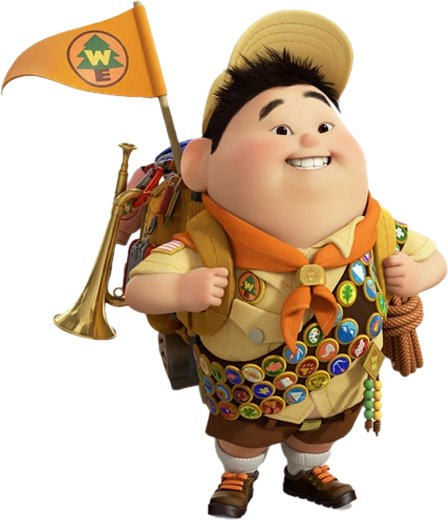 Thể khí sang thể lỏng
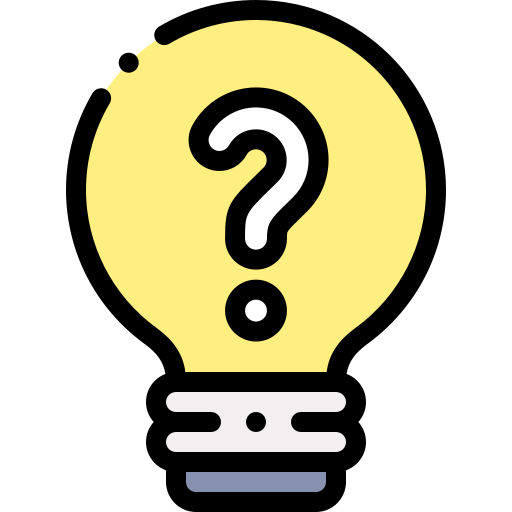 Cho biết sự chuyển thể của nước đã xảy ra
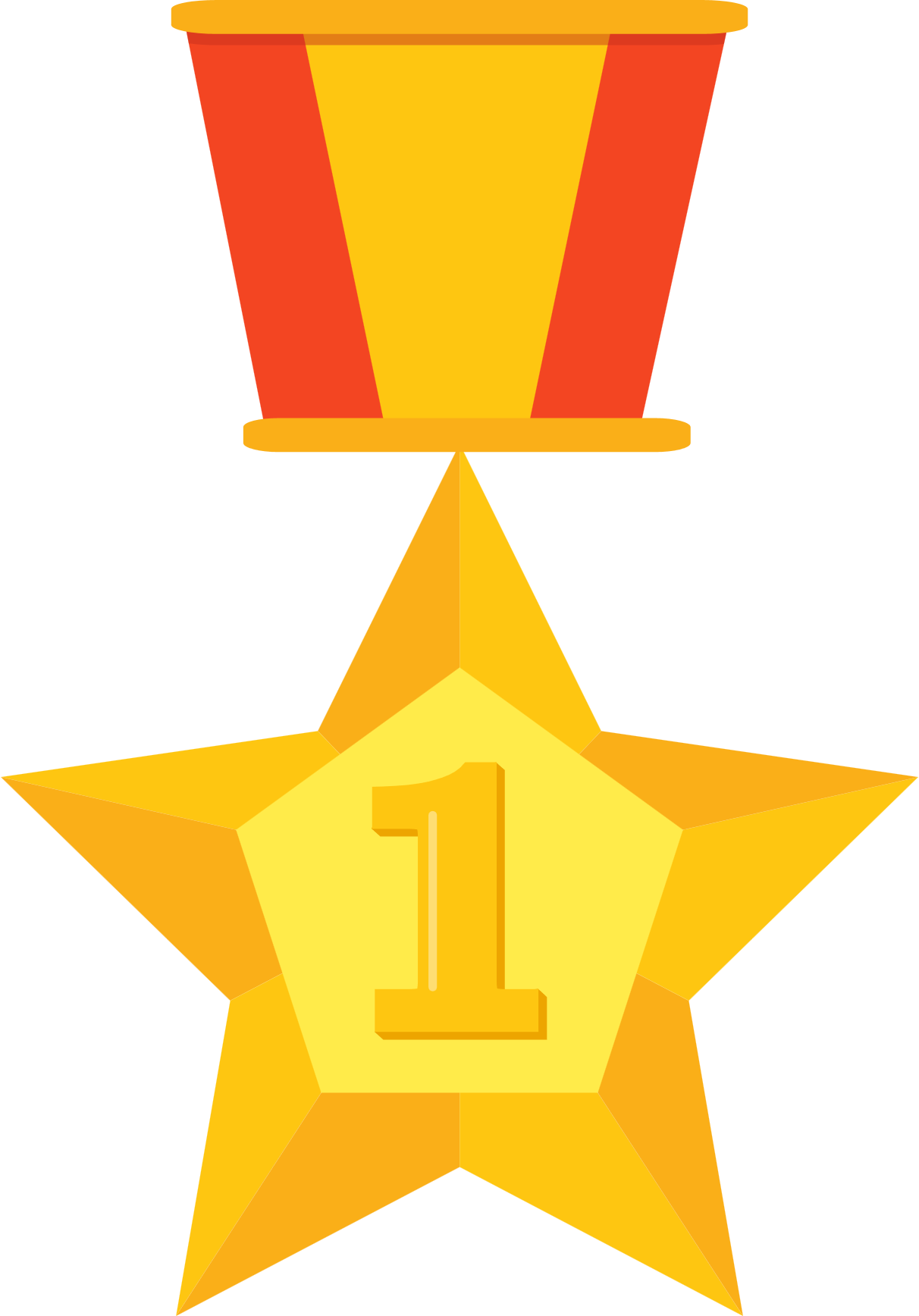 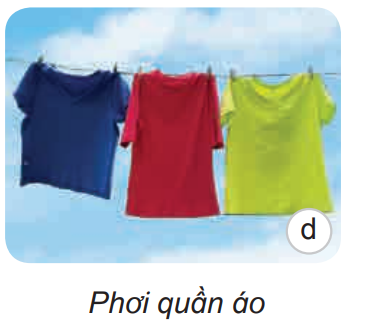 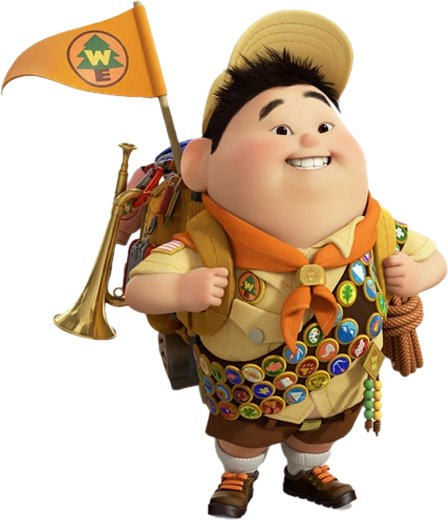 Thể lỏng sang thể khí
DẶN DÒ
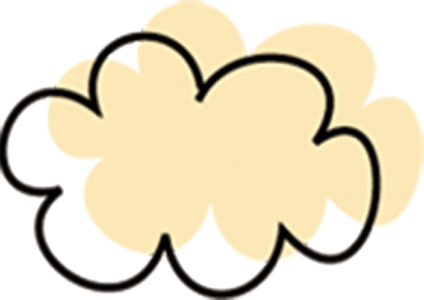 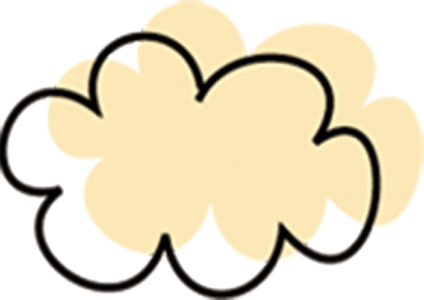 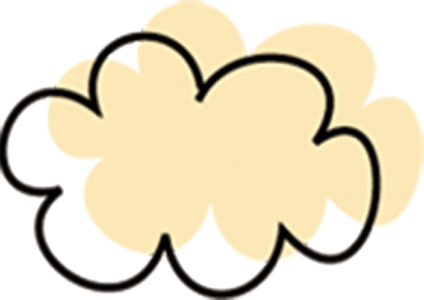 GV ĐIỀN Ở ĐÂY
GV ĐIỀN Ở ĐÂY
GV ĐIỀN Ở ĐÂY
GV ĐIỀN Ở ĐÂY
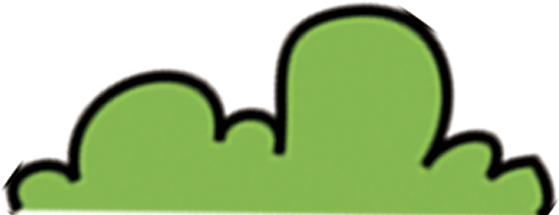 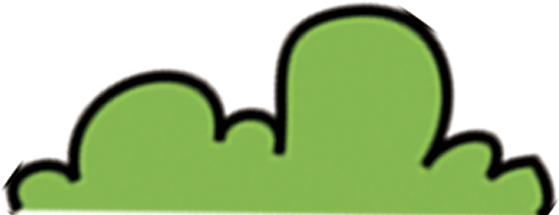 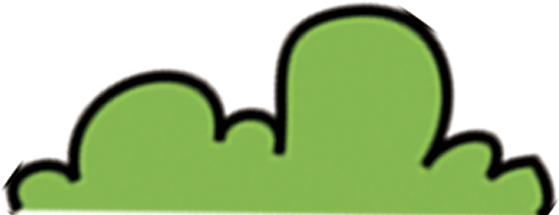 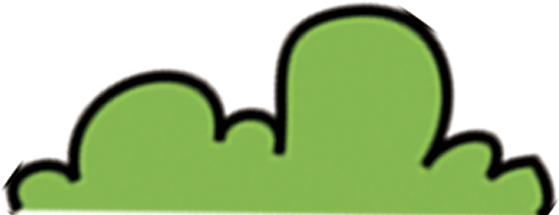 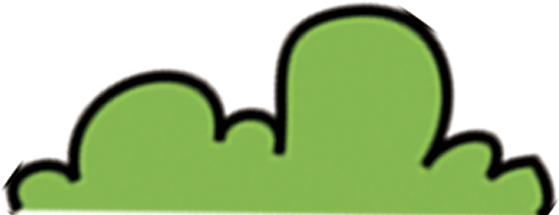 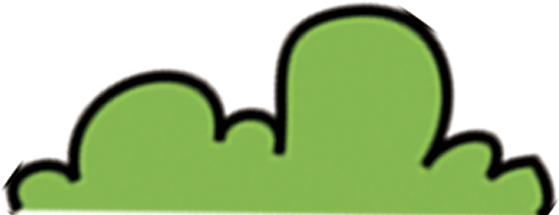 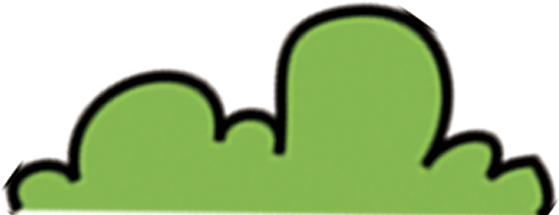 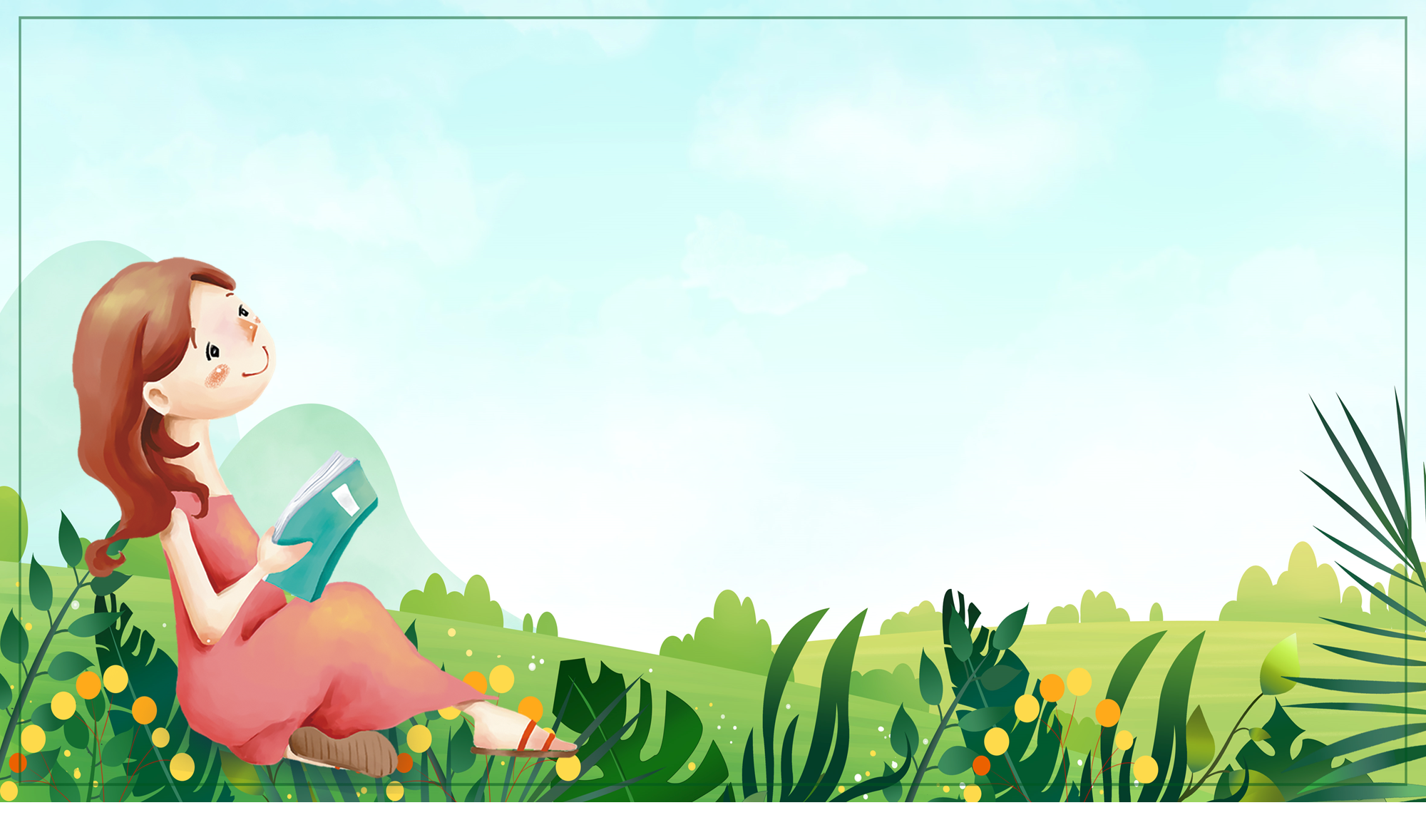 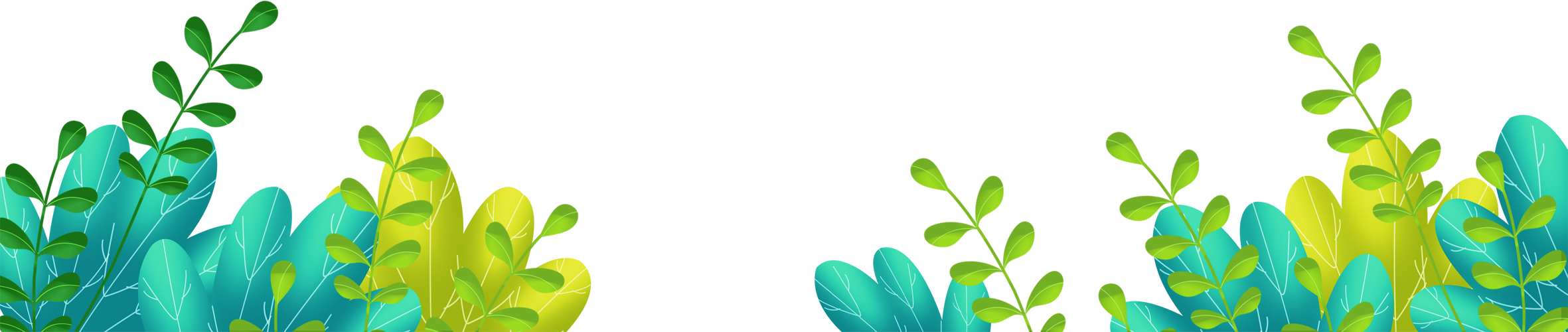 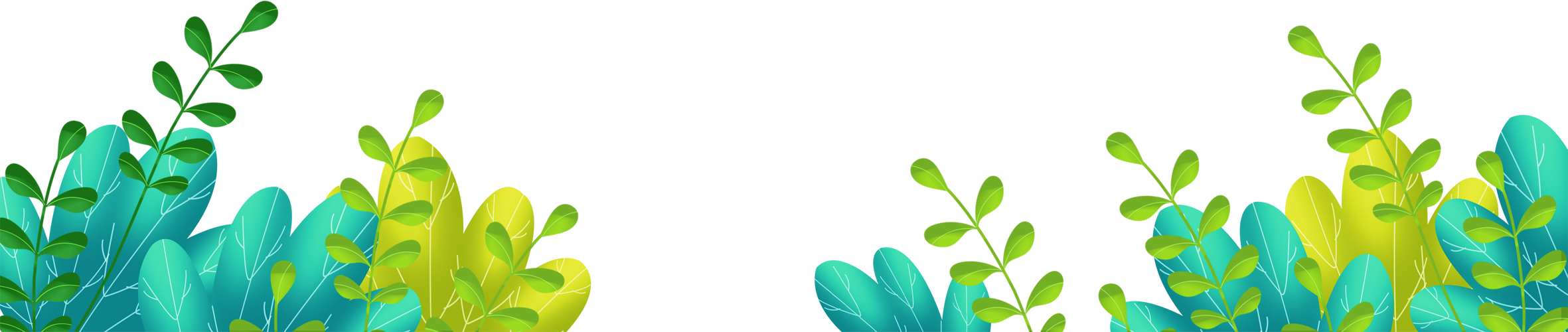 Hương Thảo – Zalo 0972.115.126
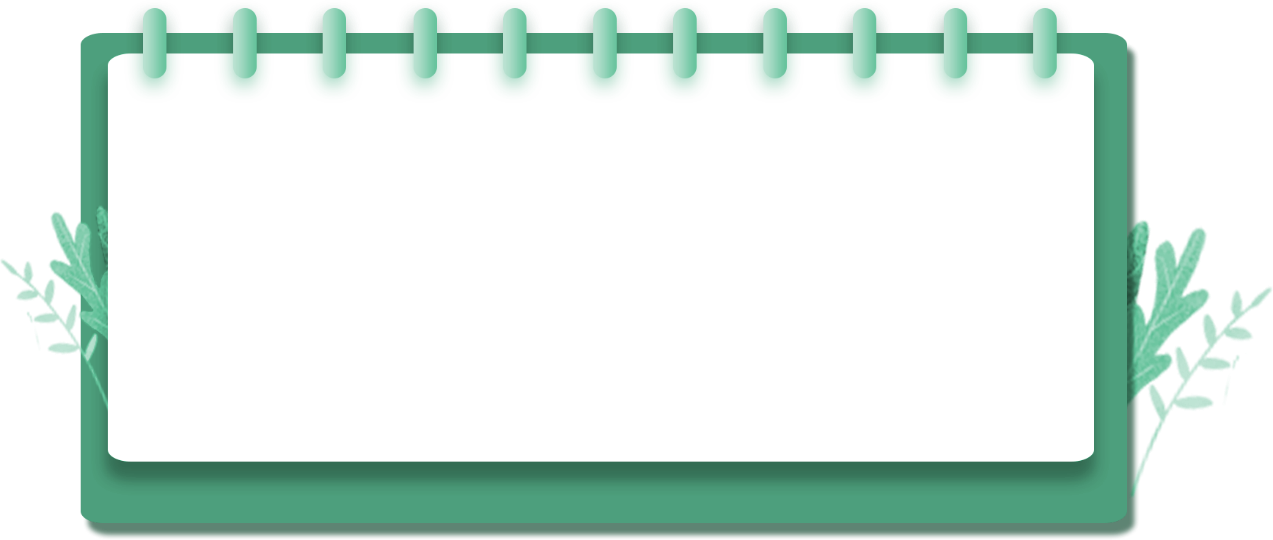 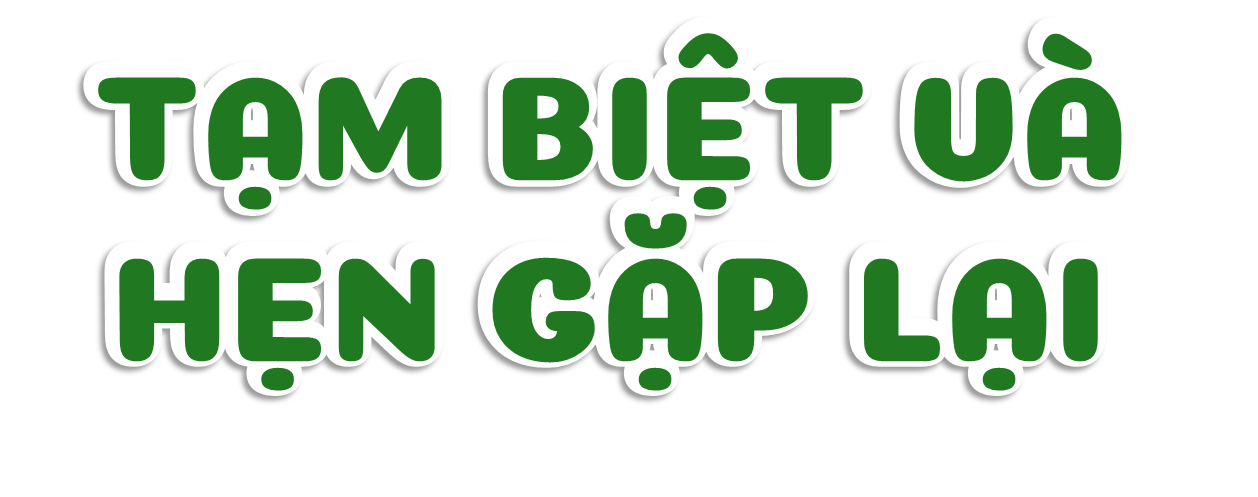 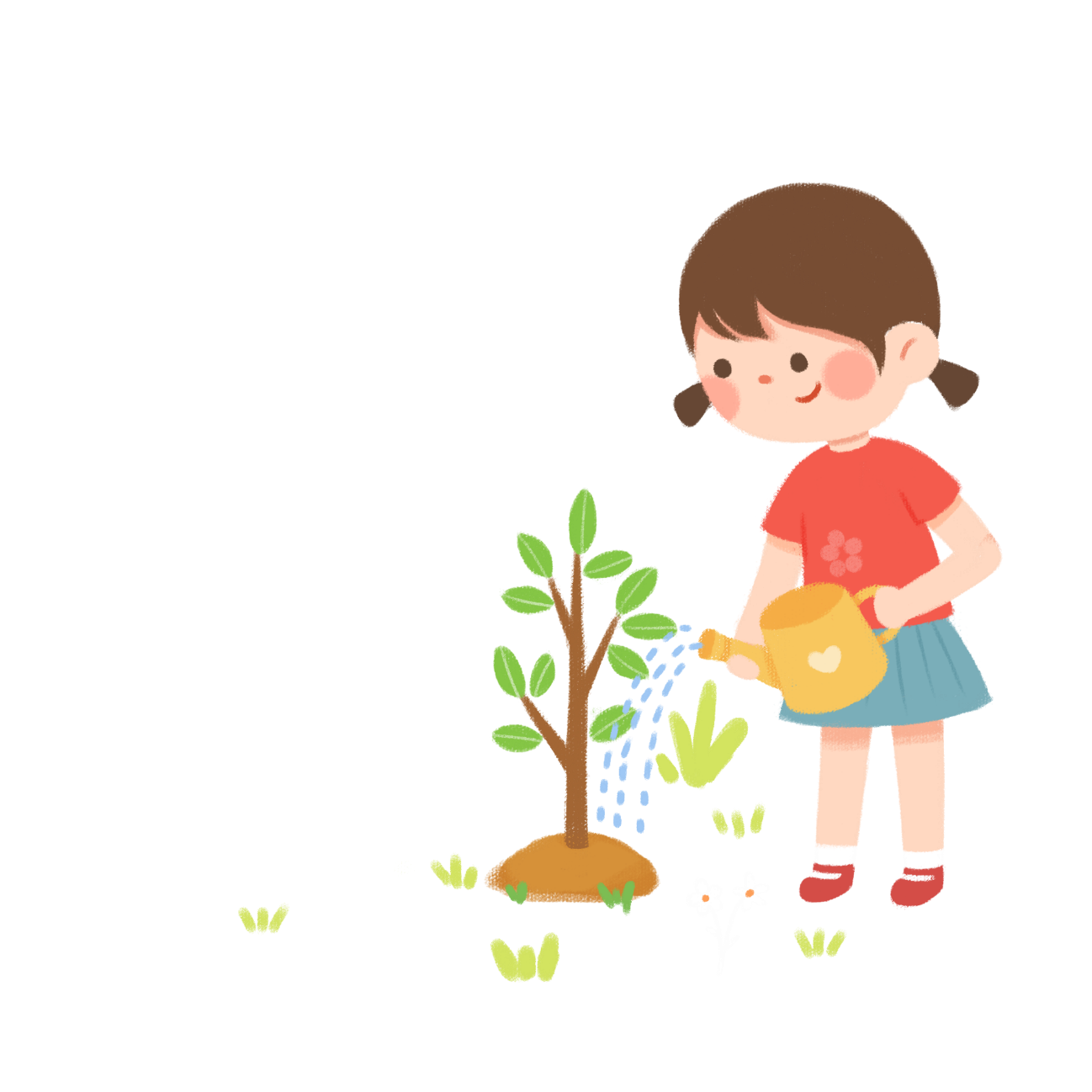 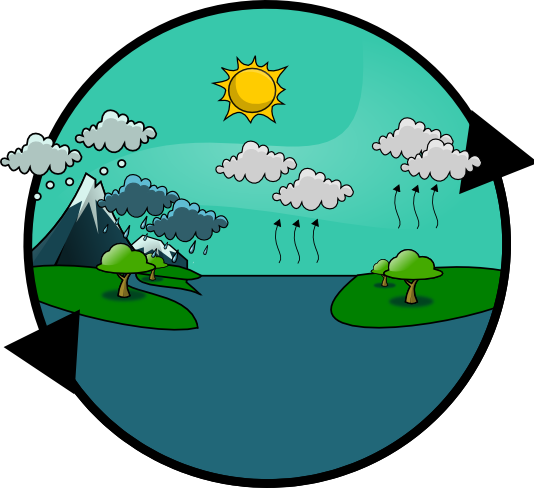 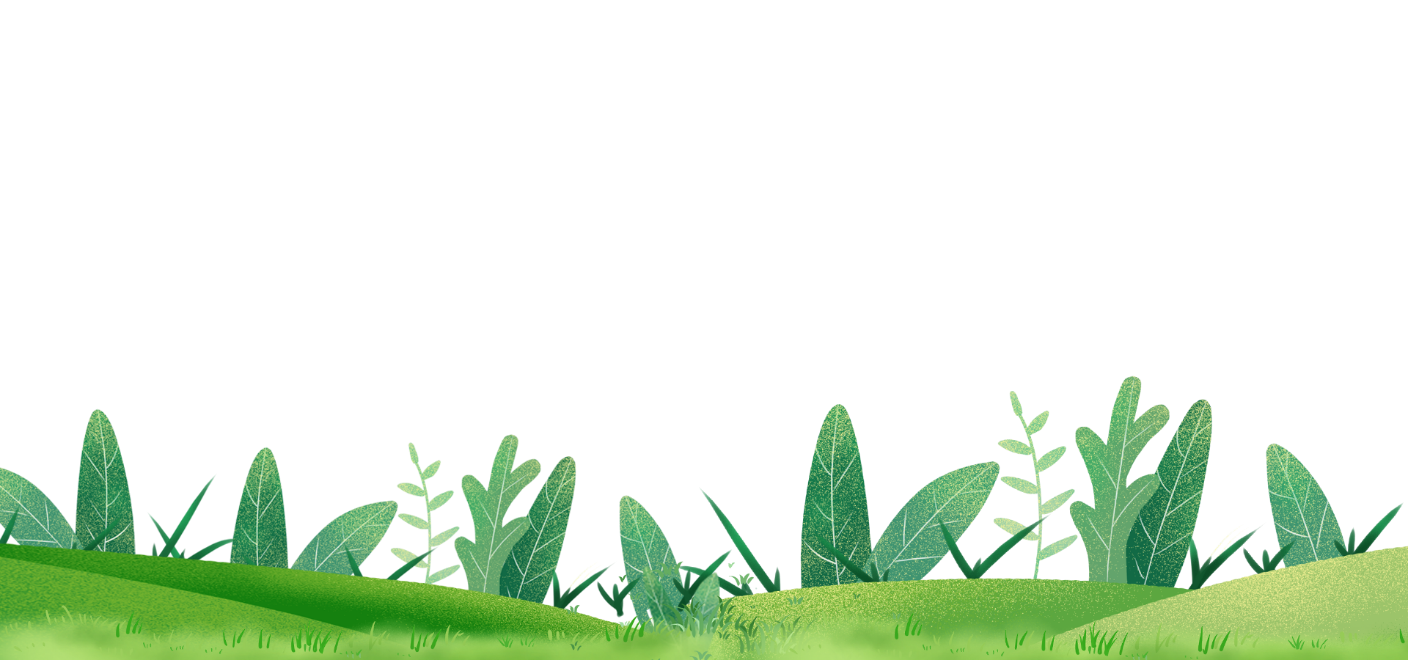 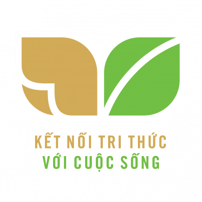 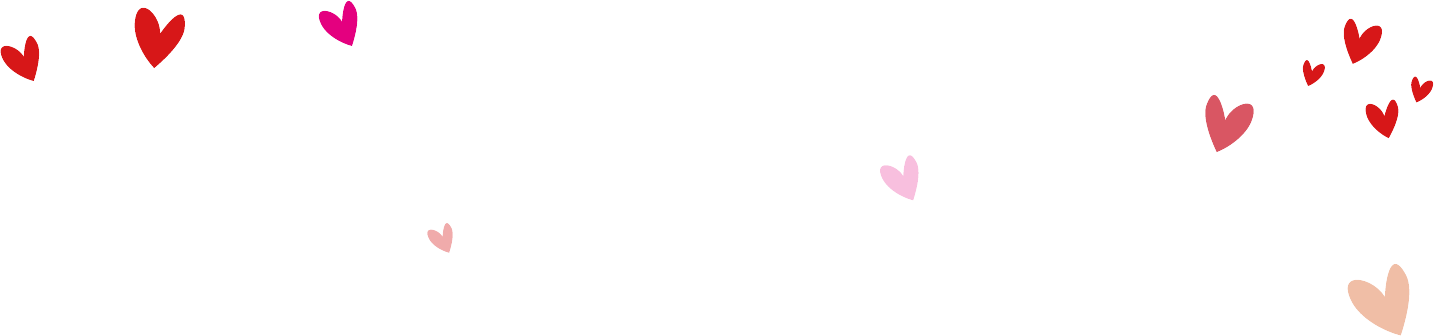 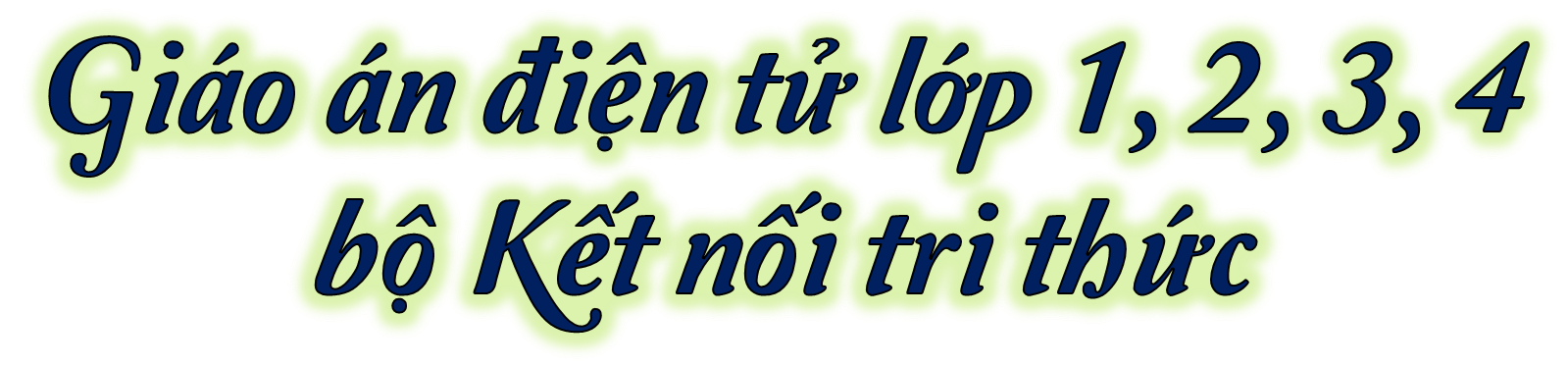 Liên hệ: Hương Thảo: Zalo 0972.115.126
Link Facebook: https://www.facebook.com/huongthaoGADT
Thầy cô copy link FB và dán vào trình duyệt sẽ ra nick của em ạ, hoặc gõ tìm kiếm trên Facebook với tên: huongthaogadt
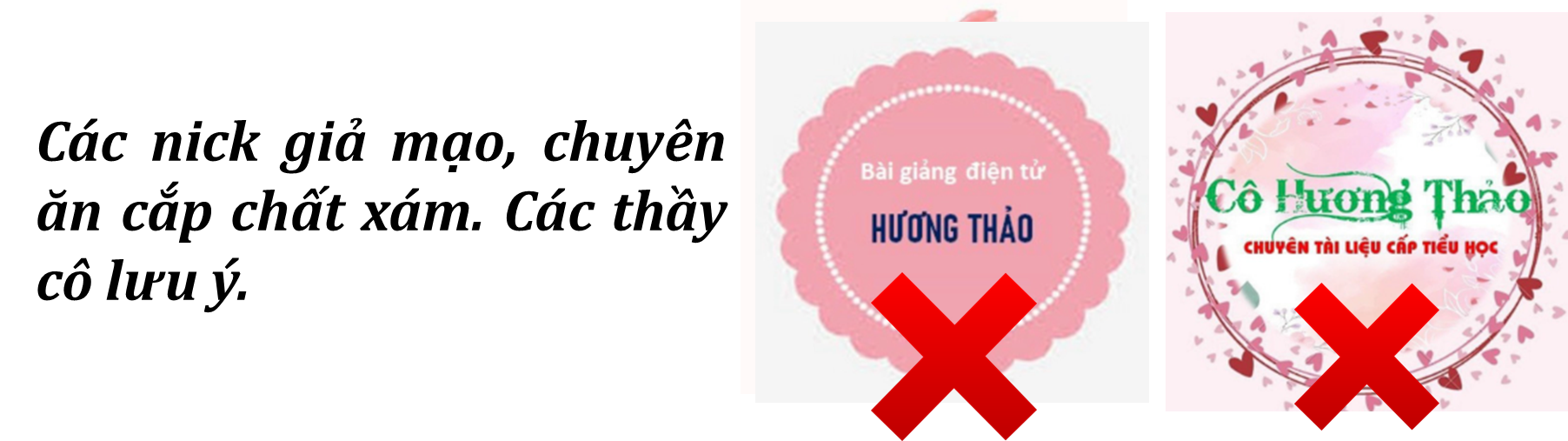